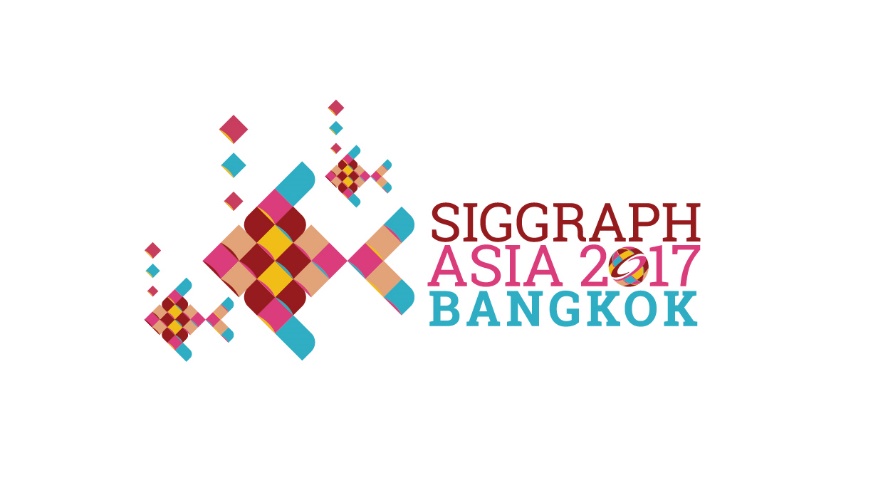 Weighted Linde-Buzo-Gray Stippling
Marc Spicker University of Konstanz, Germany
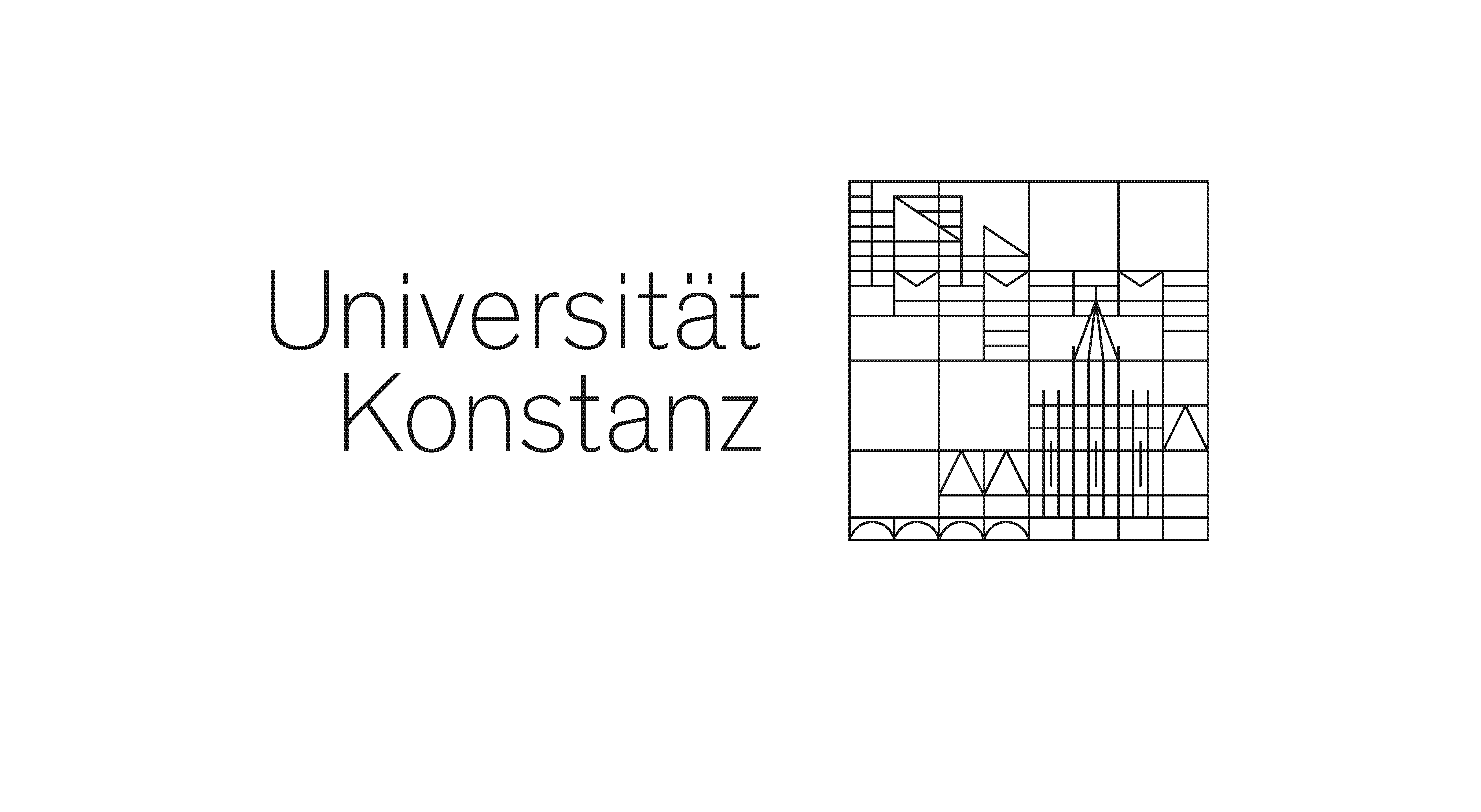 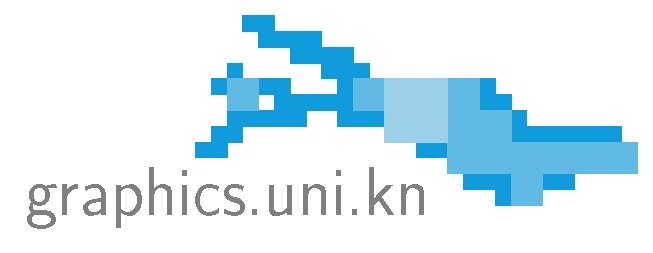 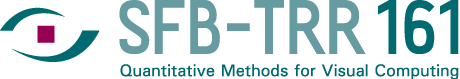 What it‘s all about...
Lloyd Relaxation
Target Density Distribution
cell too small
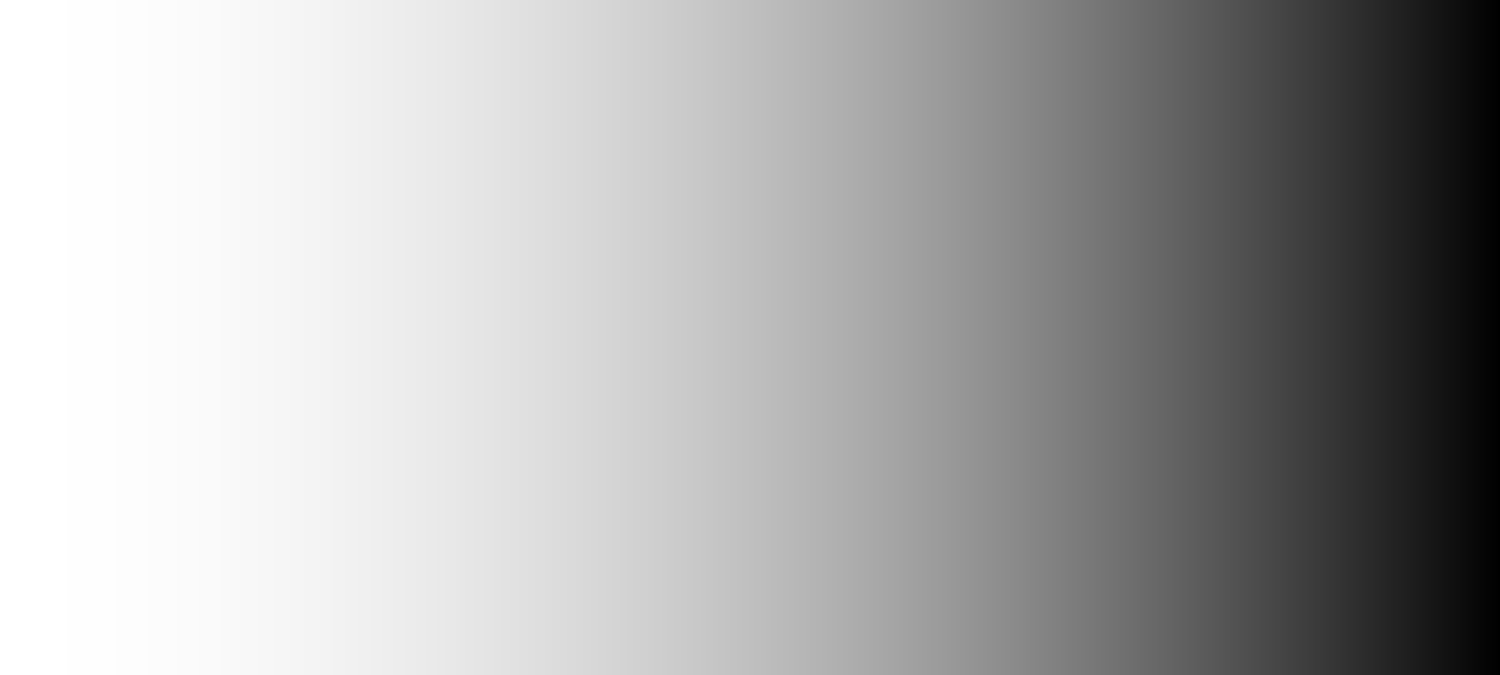 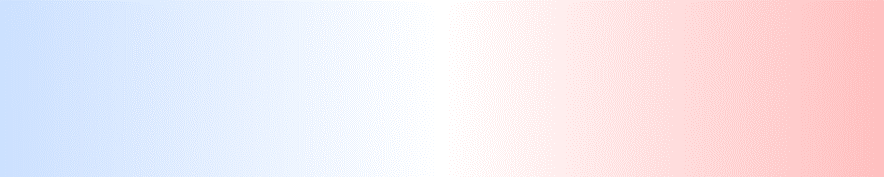 cell too large
Problems
Converges very slowly, no clear stop criterion.
Converges into hexagonal subsets

Results highly depend on initialization.
Number of points
Initial distribution

State-of-the-art algorithms: Complex, time-consuming, limited or unintuitive controls.
Linde-Buzo-Gray Algorithm
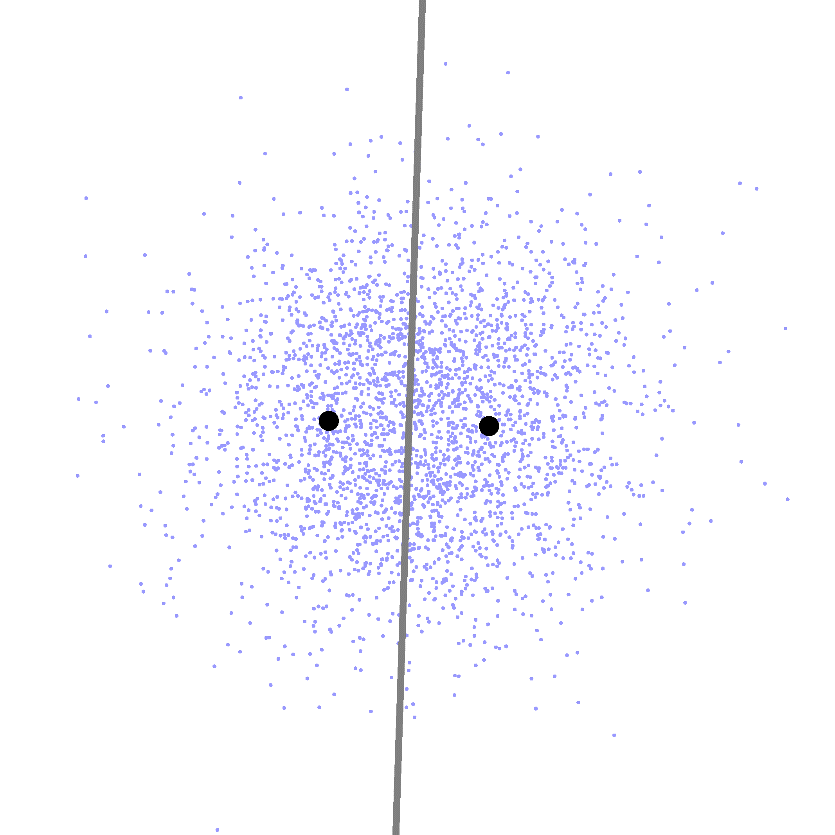 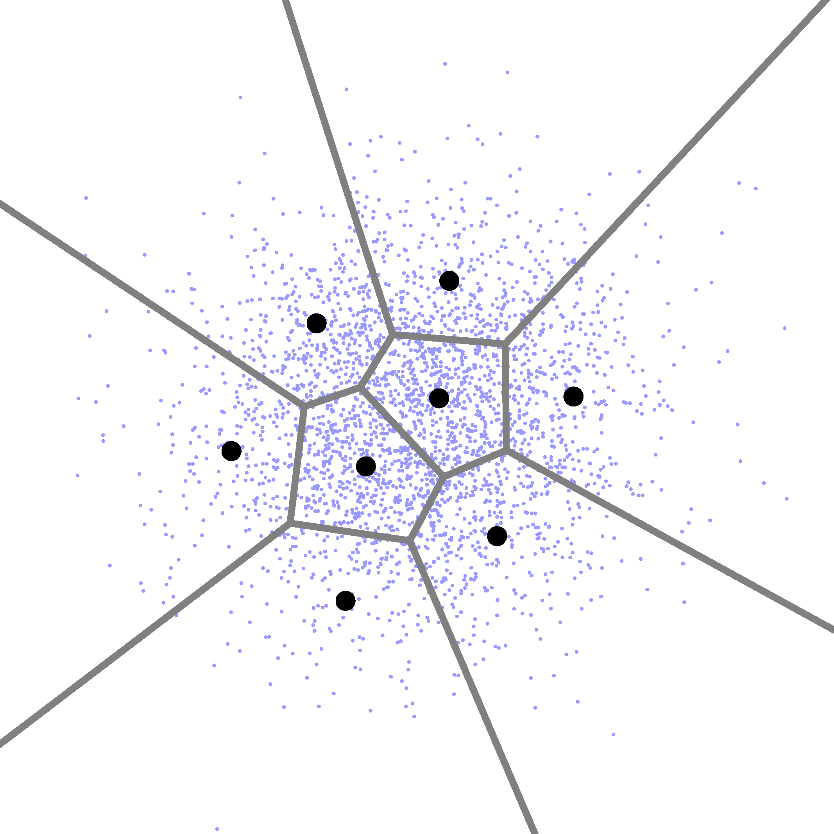 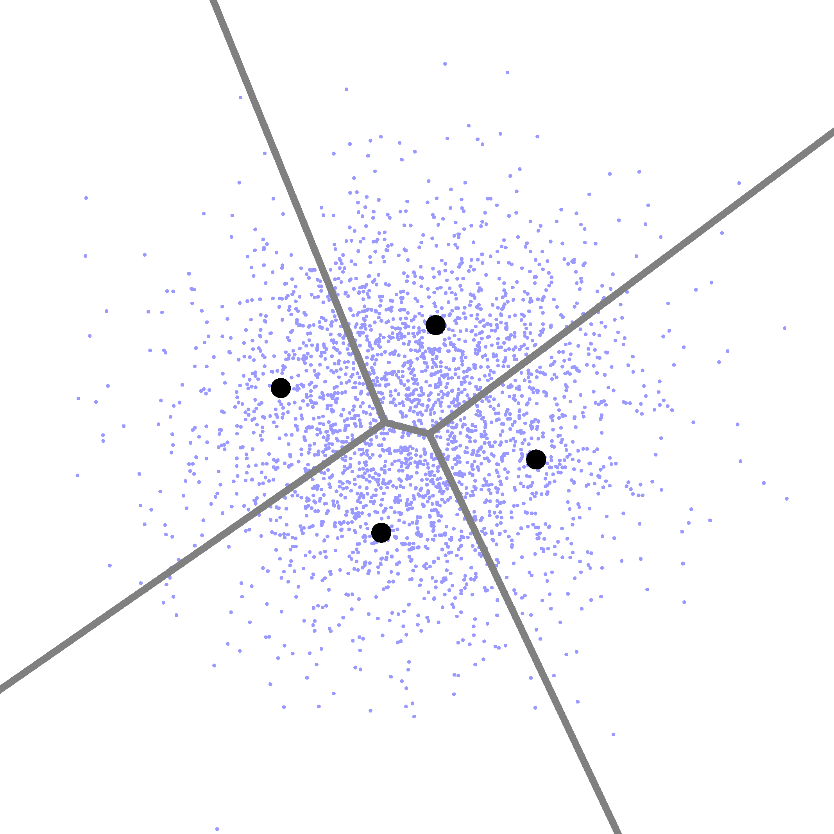 Algorithm after 1, 2, and 3 splitting steps on a training dataset.
Our Algorithm
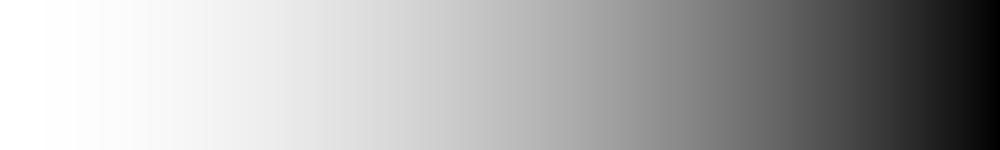 Split
Too large
1 : 2
Calculate
Integrate
Voronoi Diagram
Voronoi Cells
Point Set
Acceptable
Retain
1 : 1
Too small
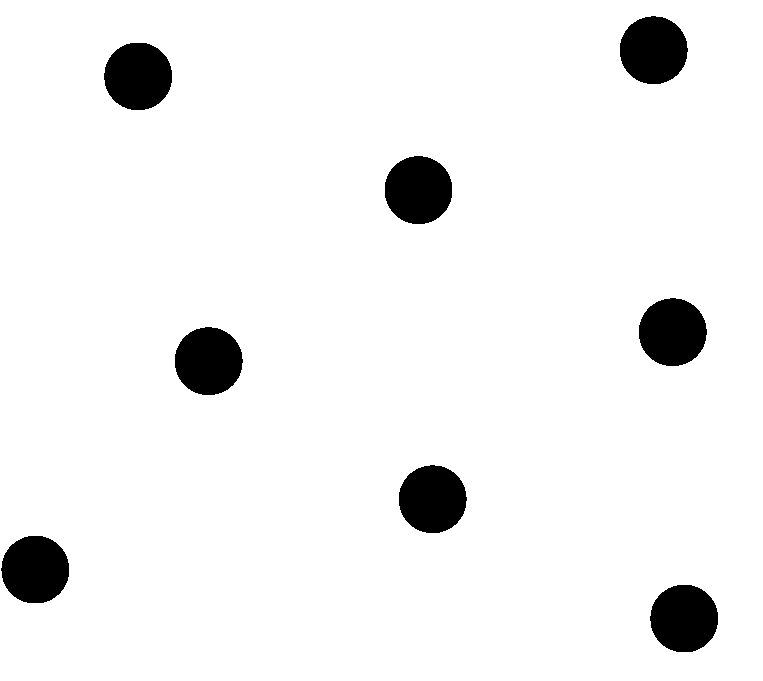 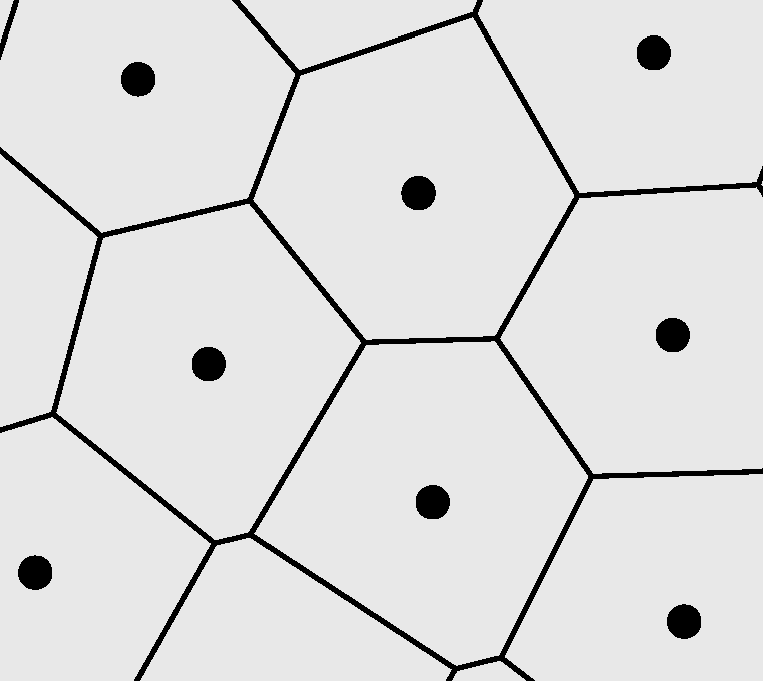 Merge
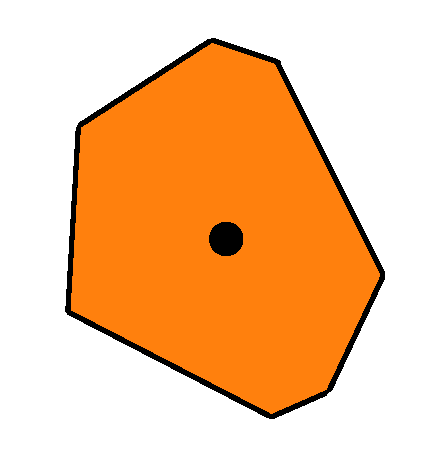 1 : 0
Closer Look: Splitting and Merging
Centroid
Closer Look: Cell Splitting
Centroid
r
Iteration 6
Iteration 4
Iteration 5
Iteration 3
Iteration 2
Iteration 1
Initial Point Distribution
Target Density Distribution
cell too small
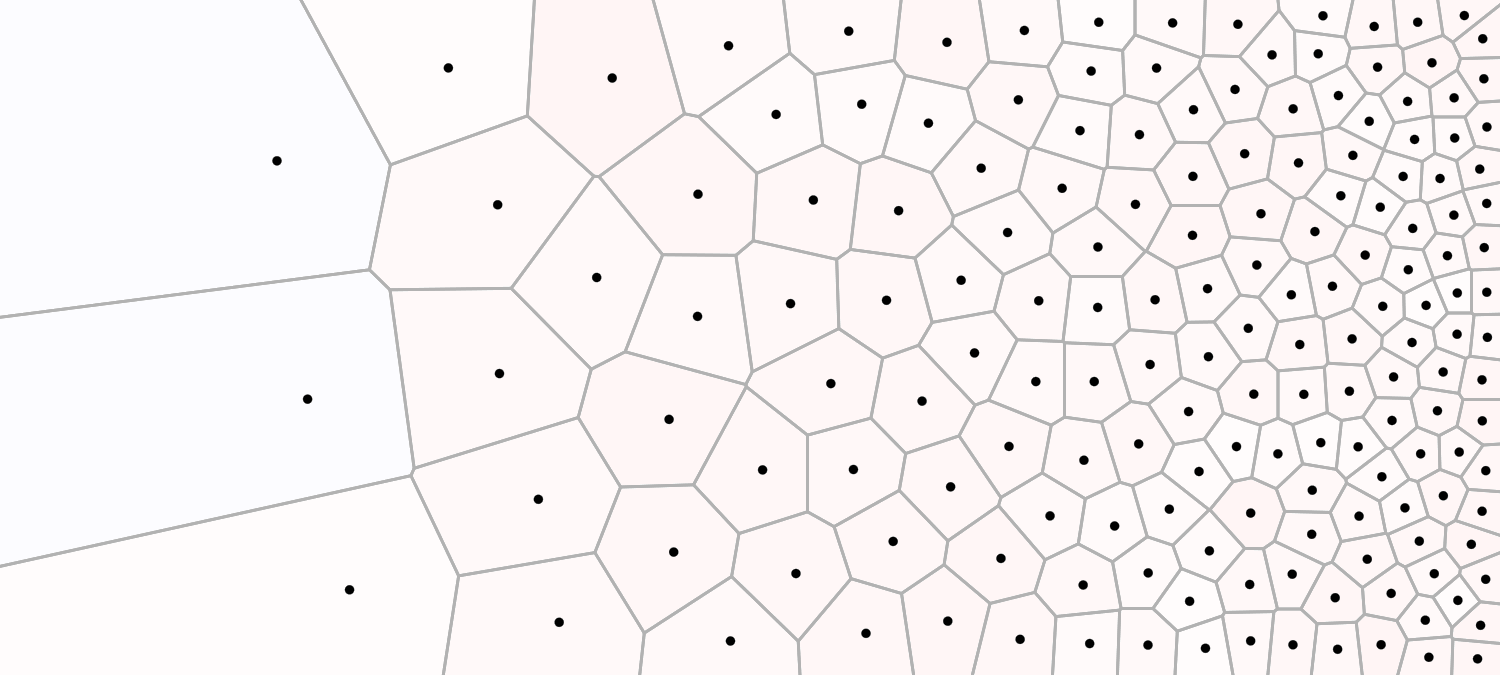 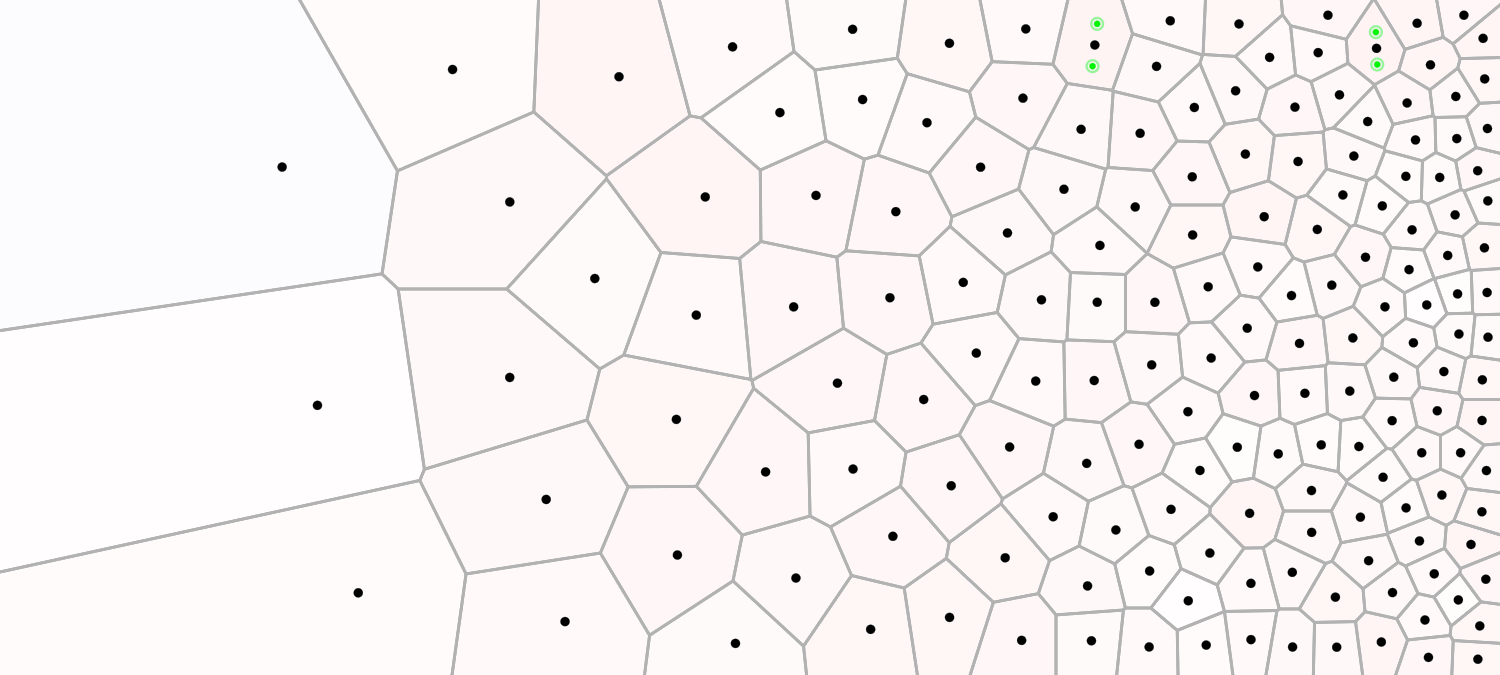 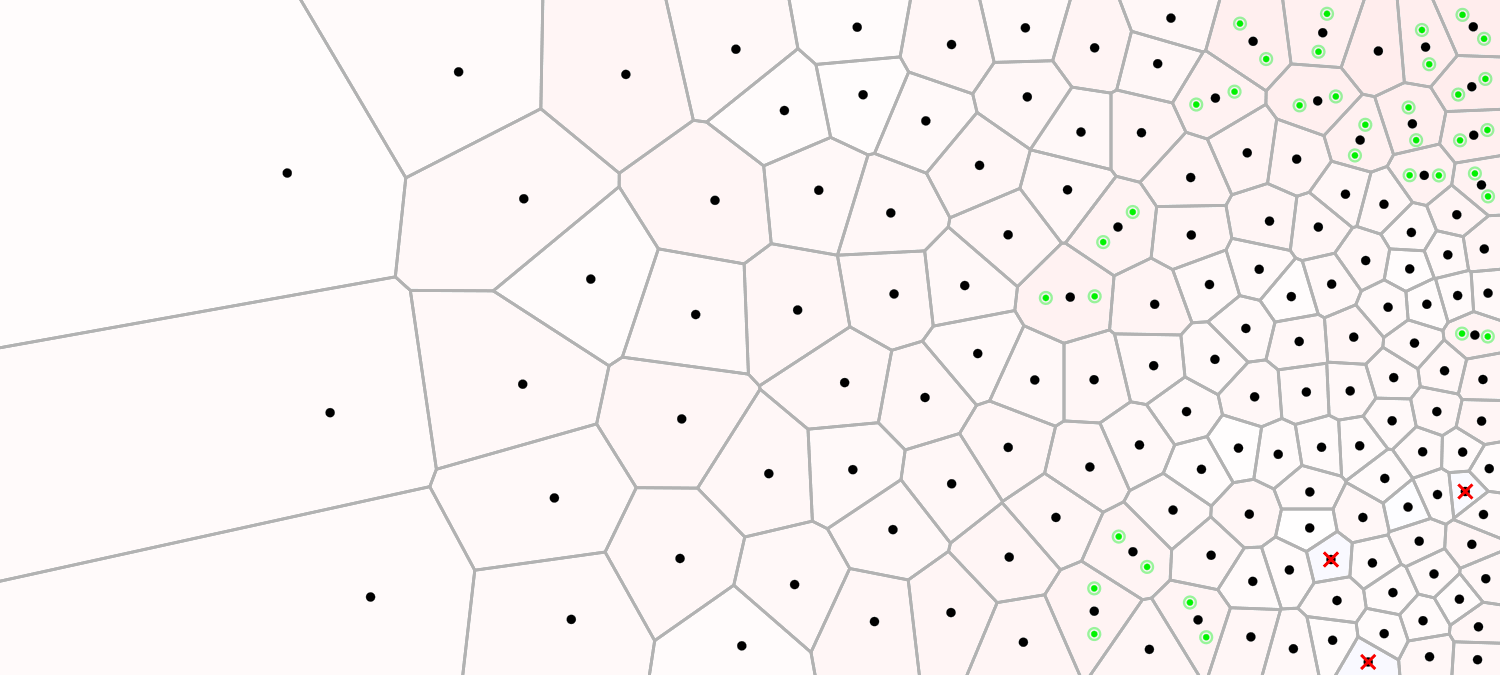 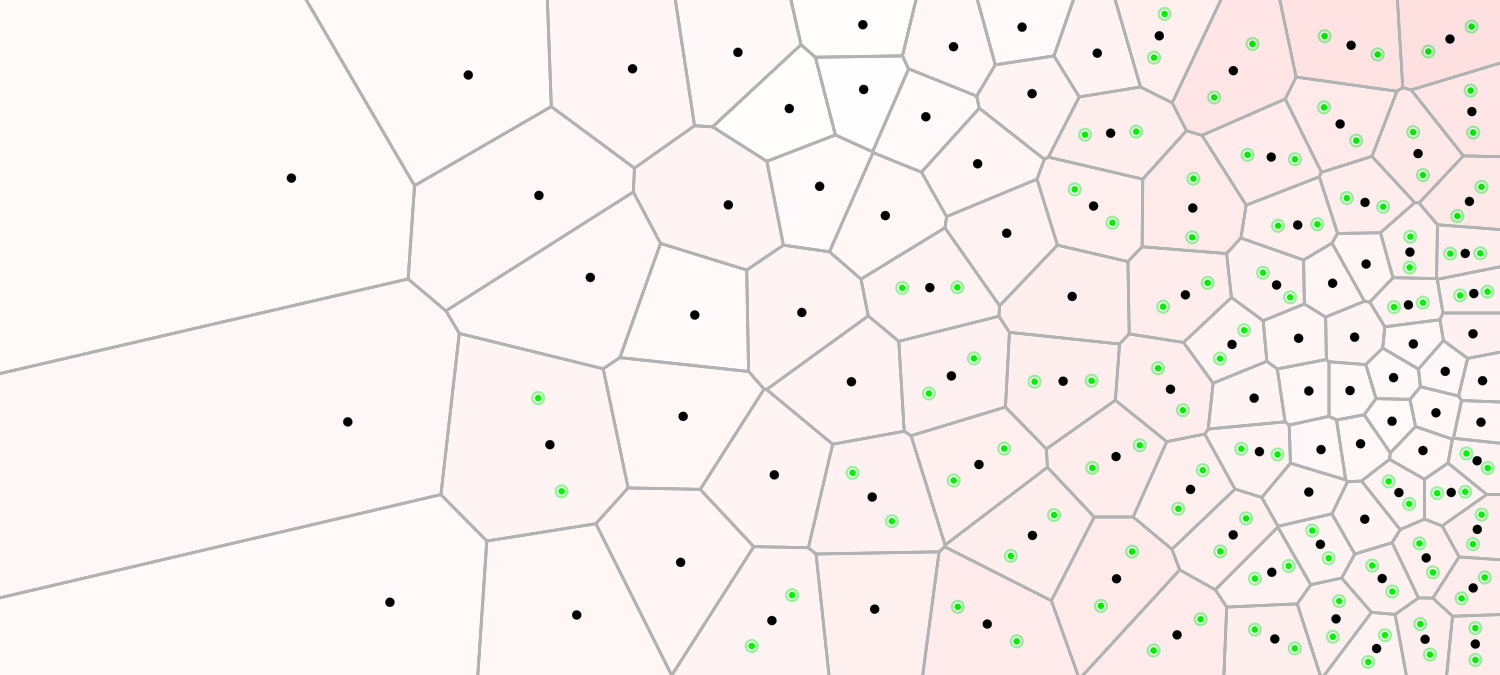 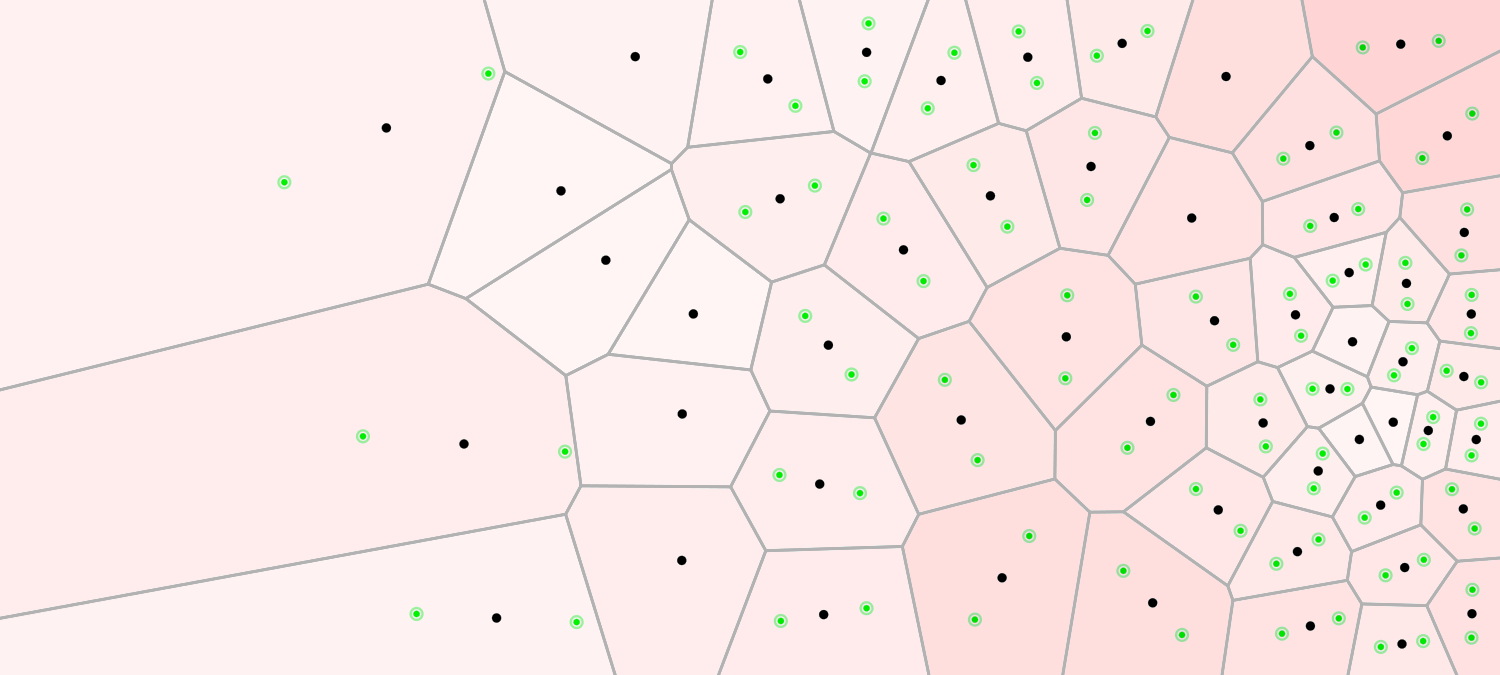 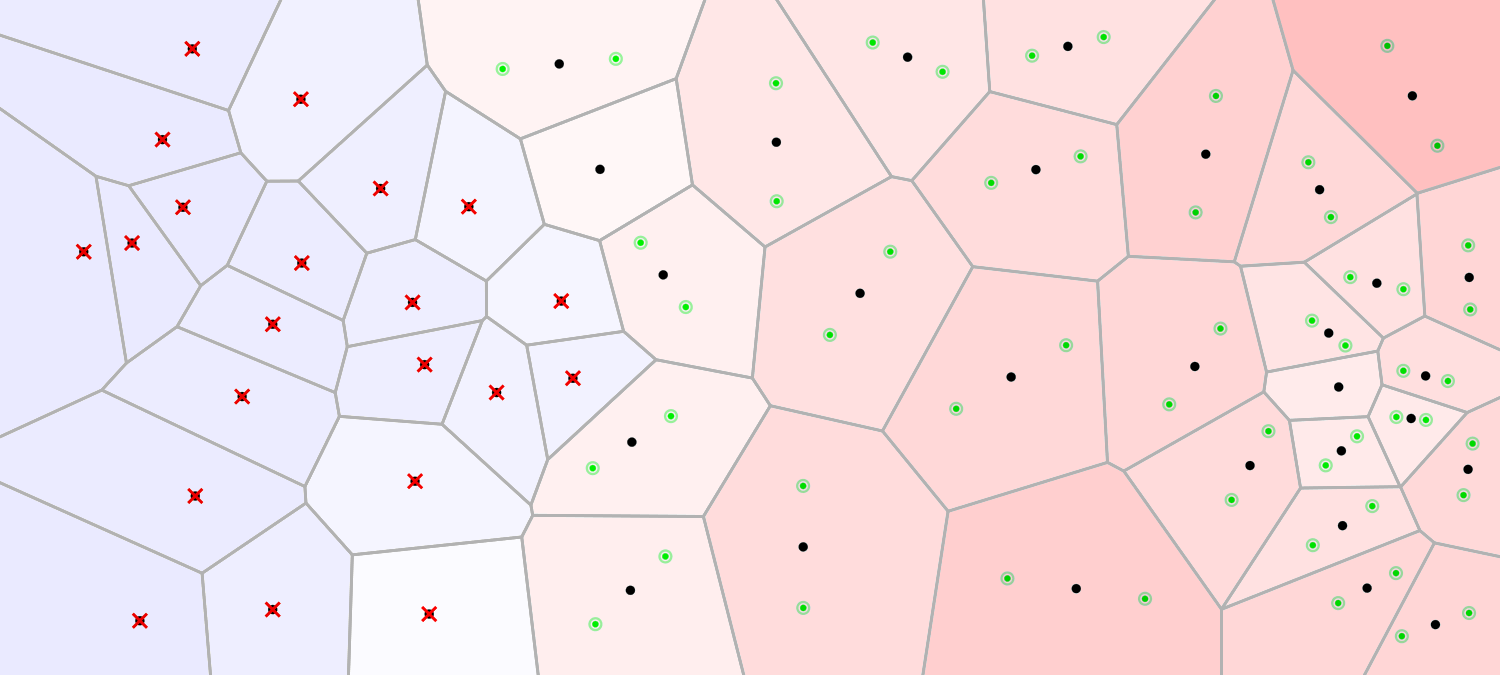 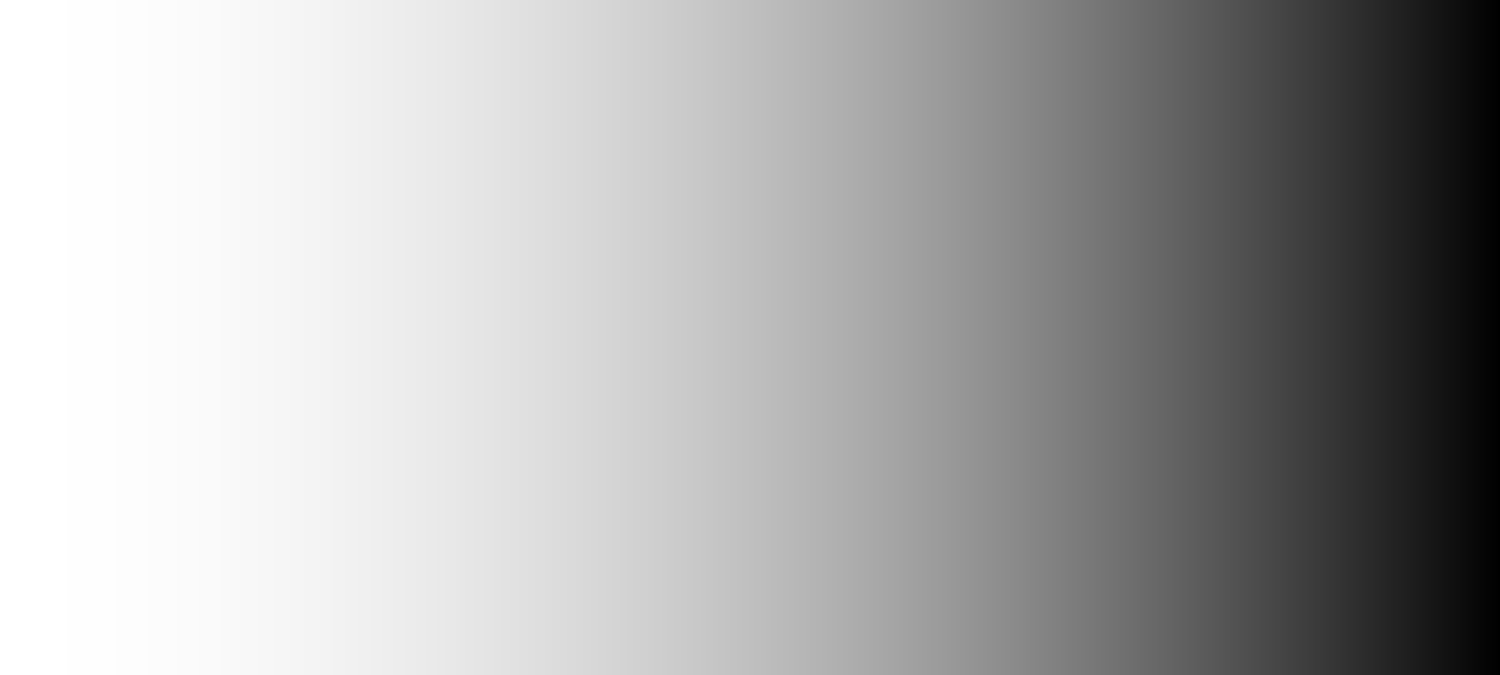 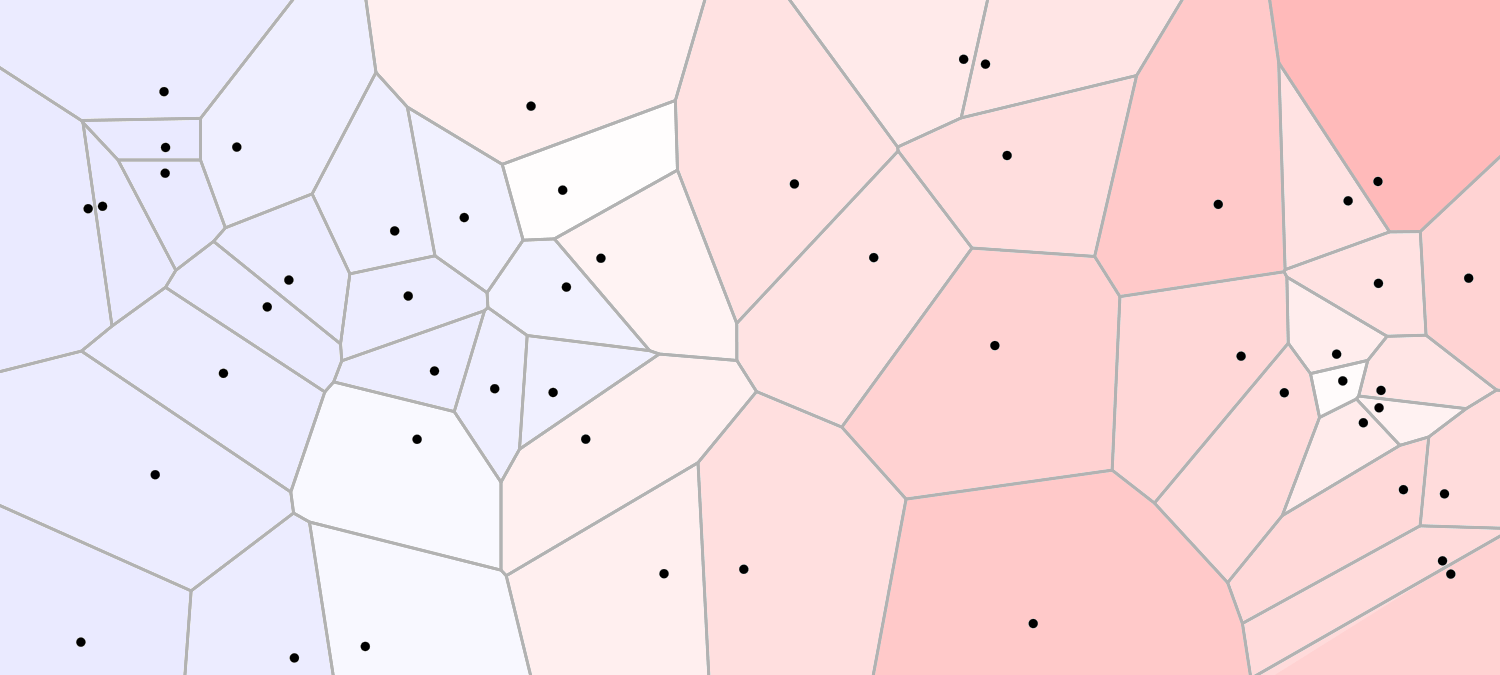 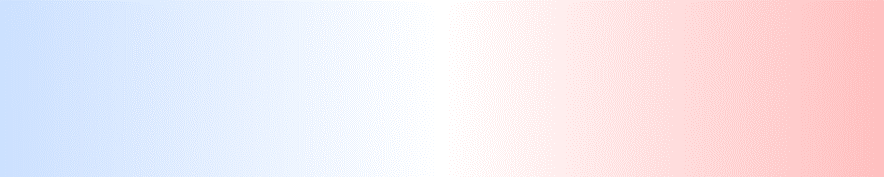 cell too large
16 iterations, approx. 31500 points
Global Point Size
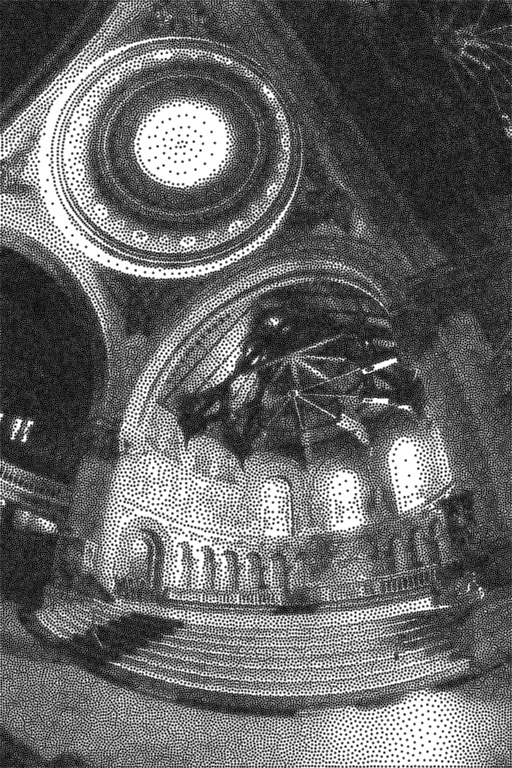 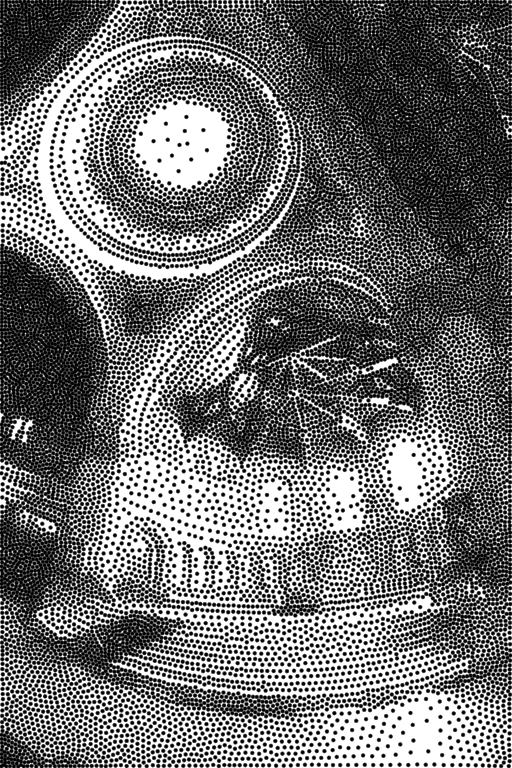 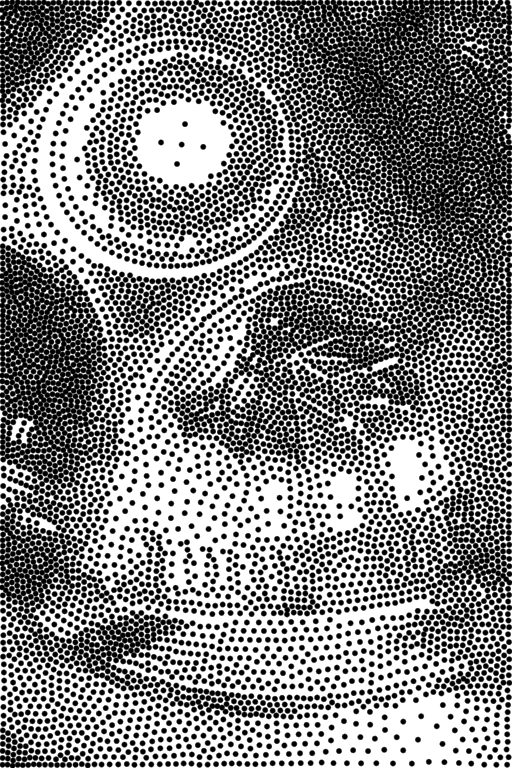 Input
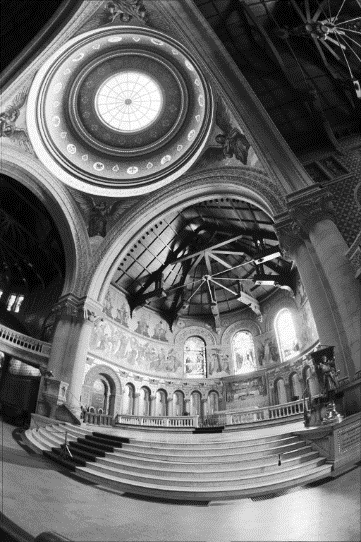 2x diameter
2x diameter
71.7k points
17.7k points
7.8k points
Local Point Size
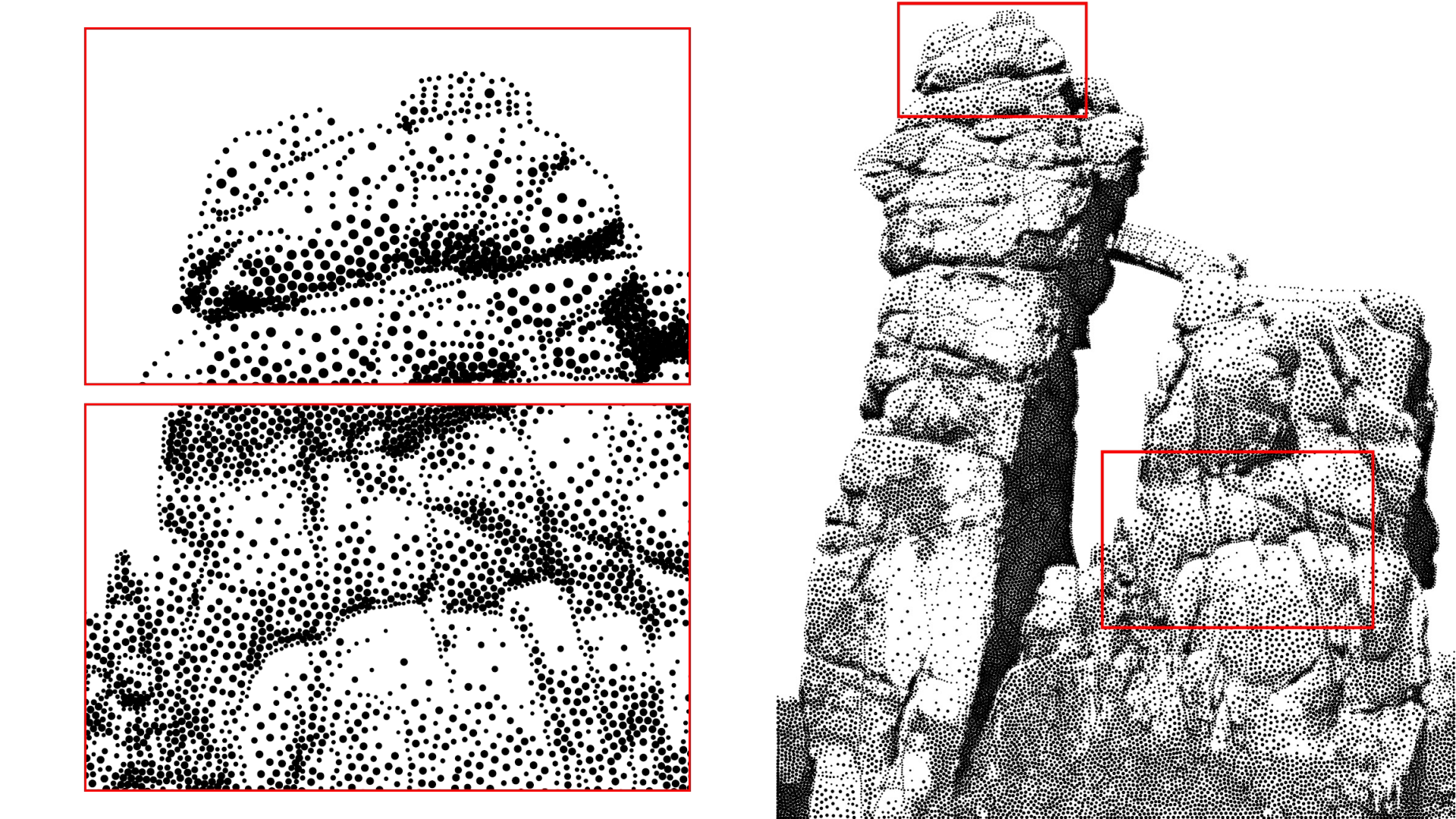 Variable Point Size
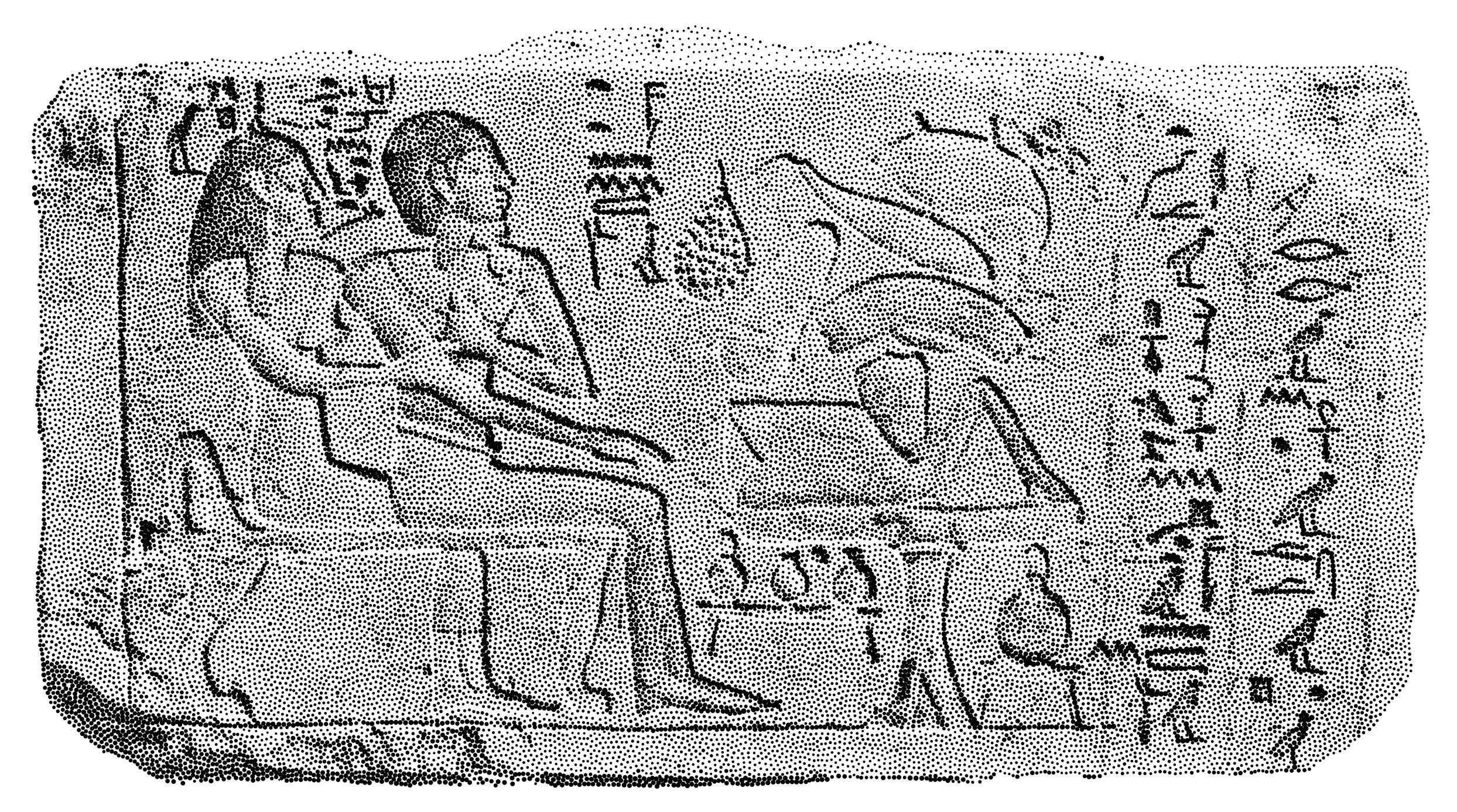 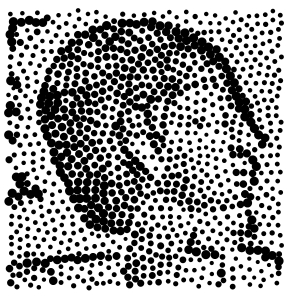 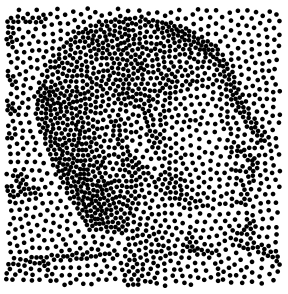 Constant Point Size
Convergence
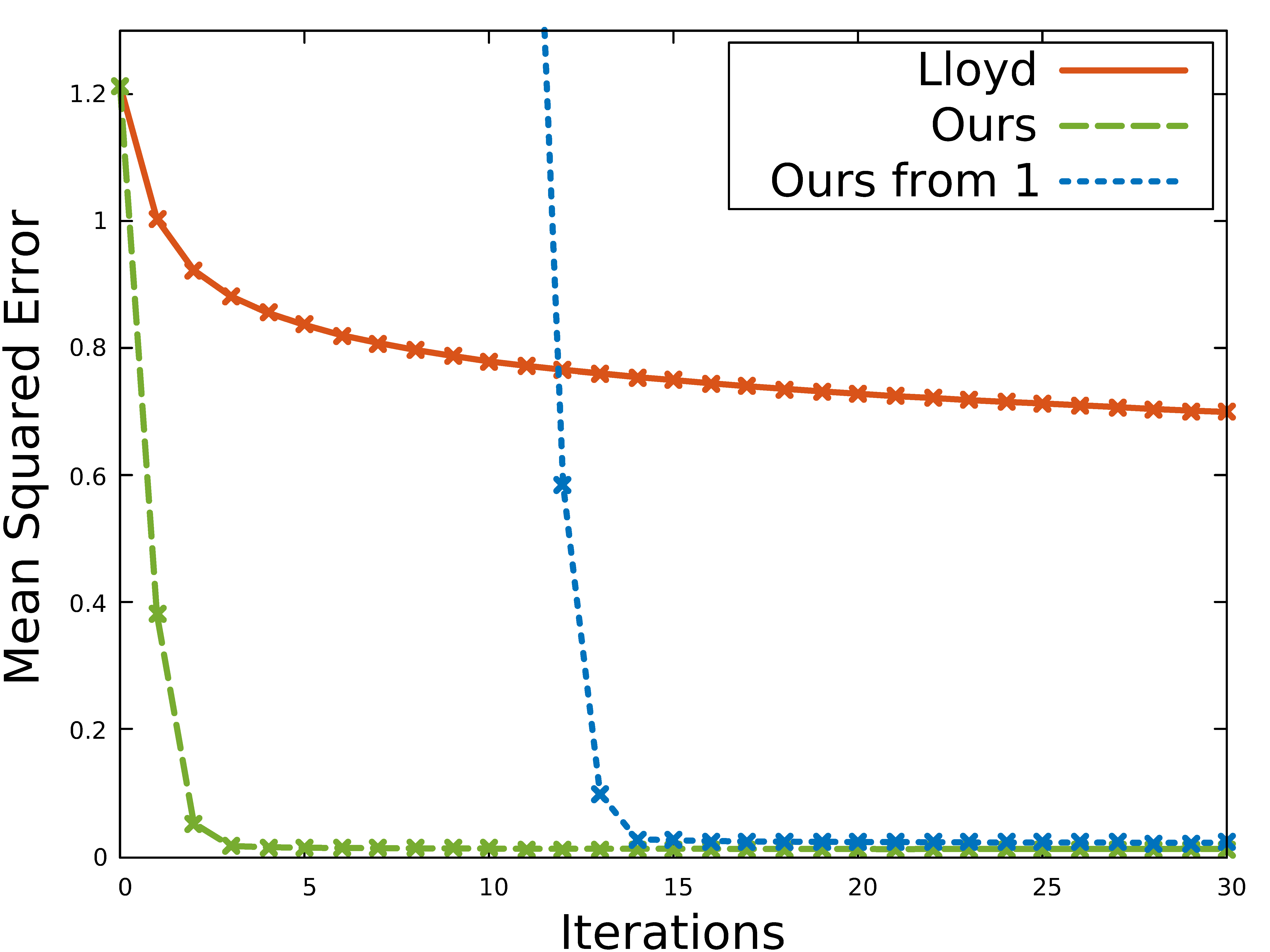 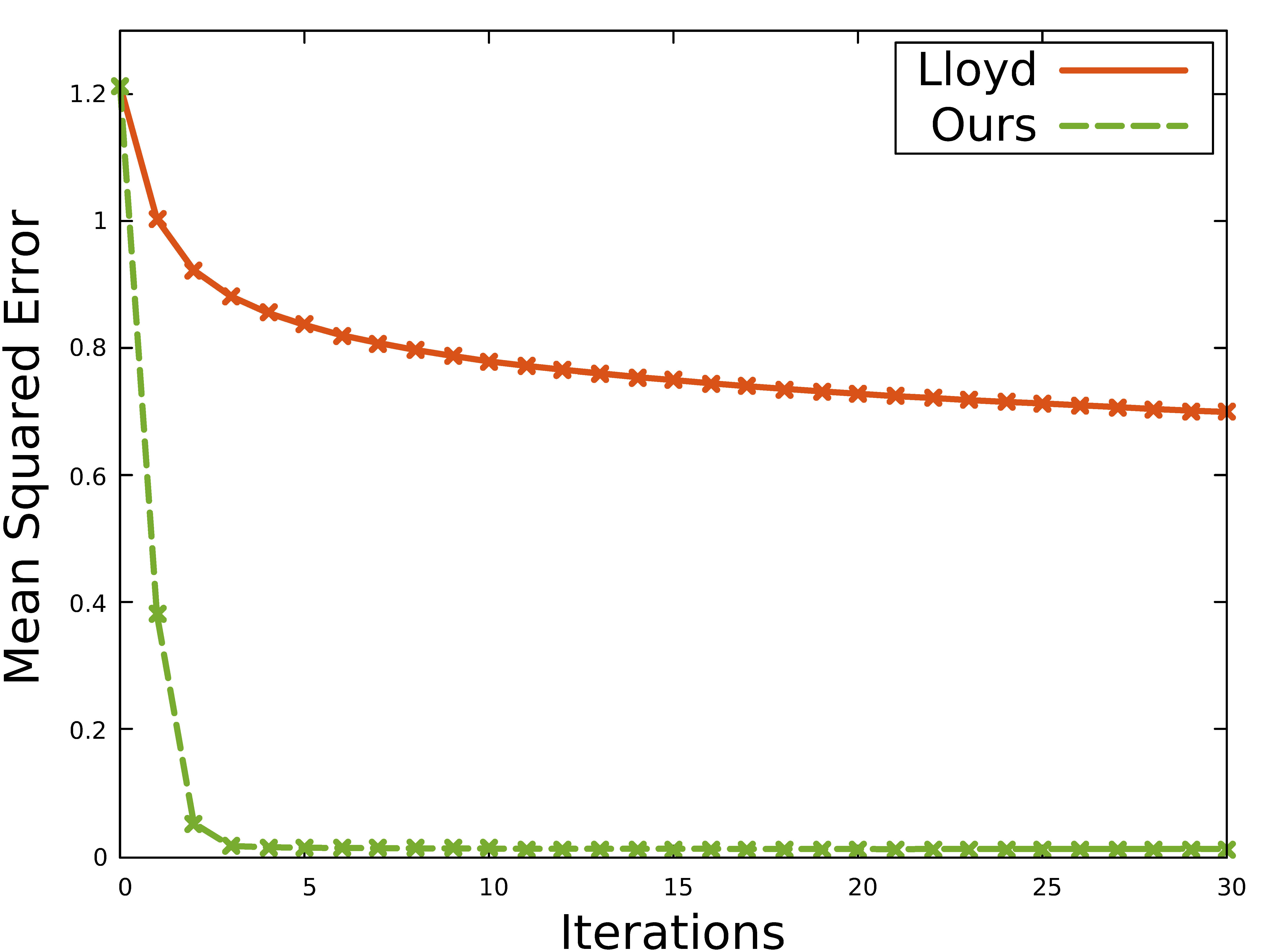 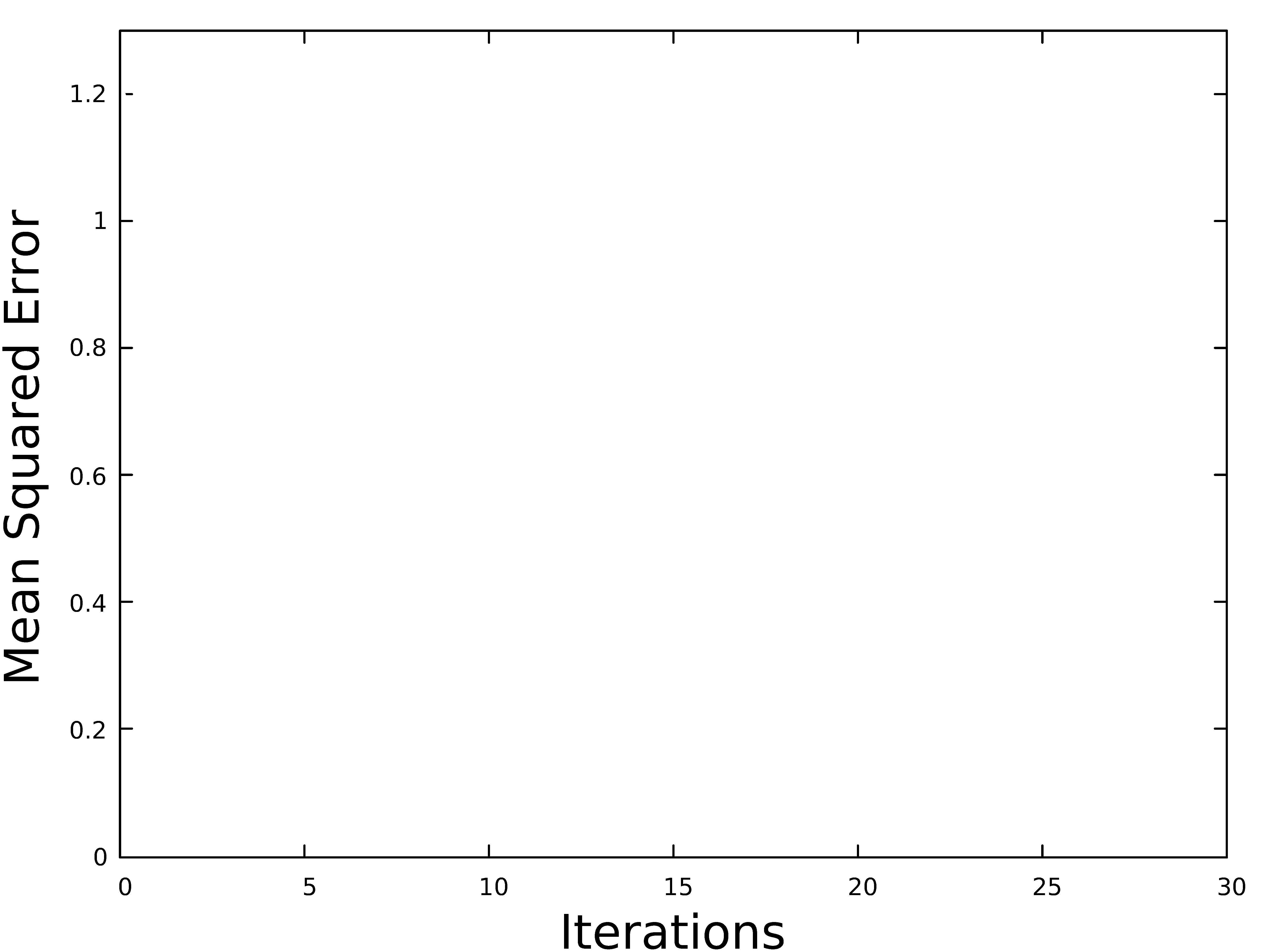 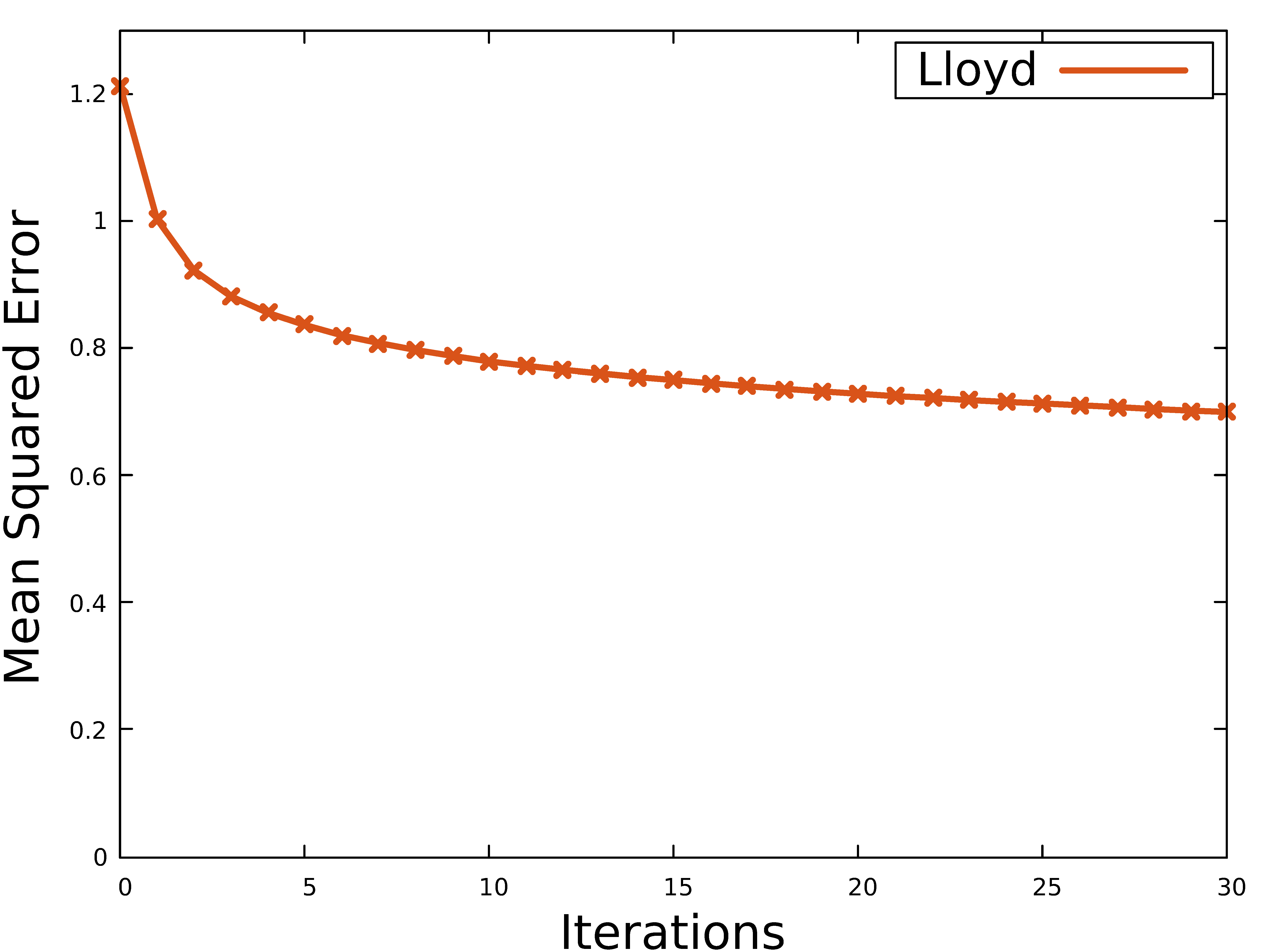 Our Result:
Initial Distribution:
Lloyd Result:
Target:
Target:
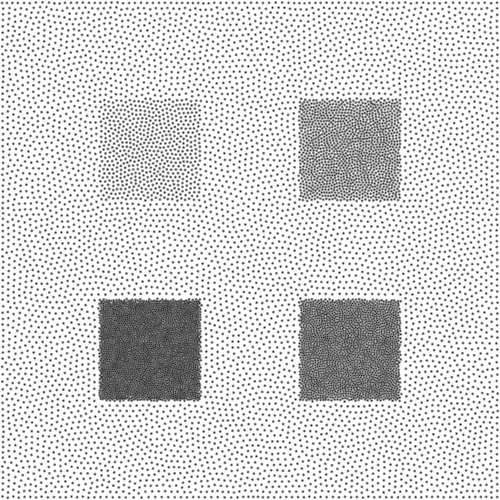 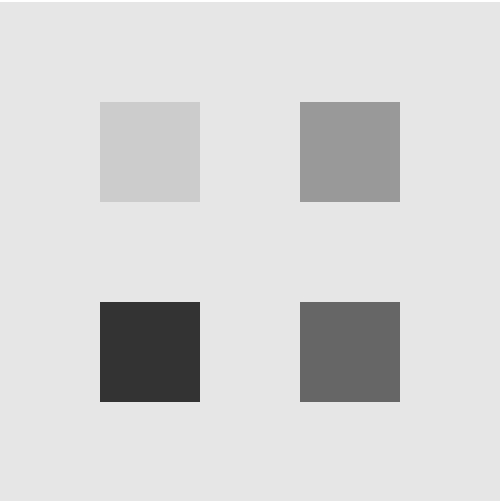 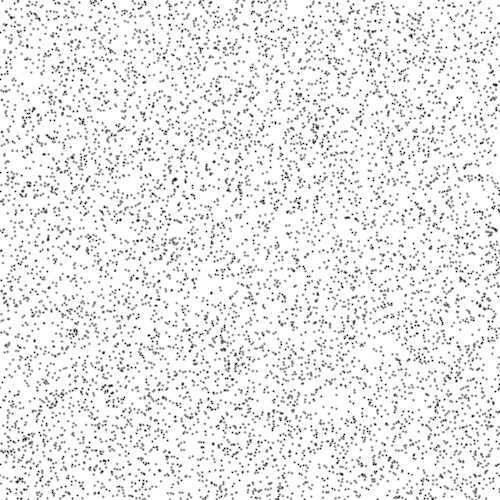 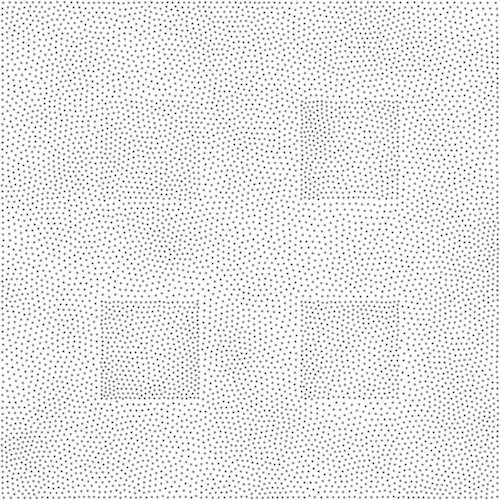 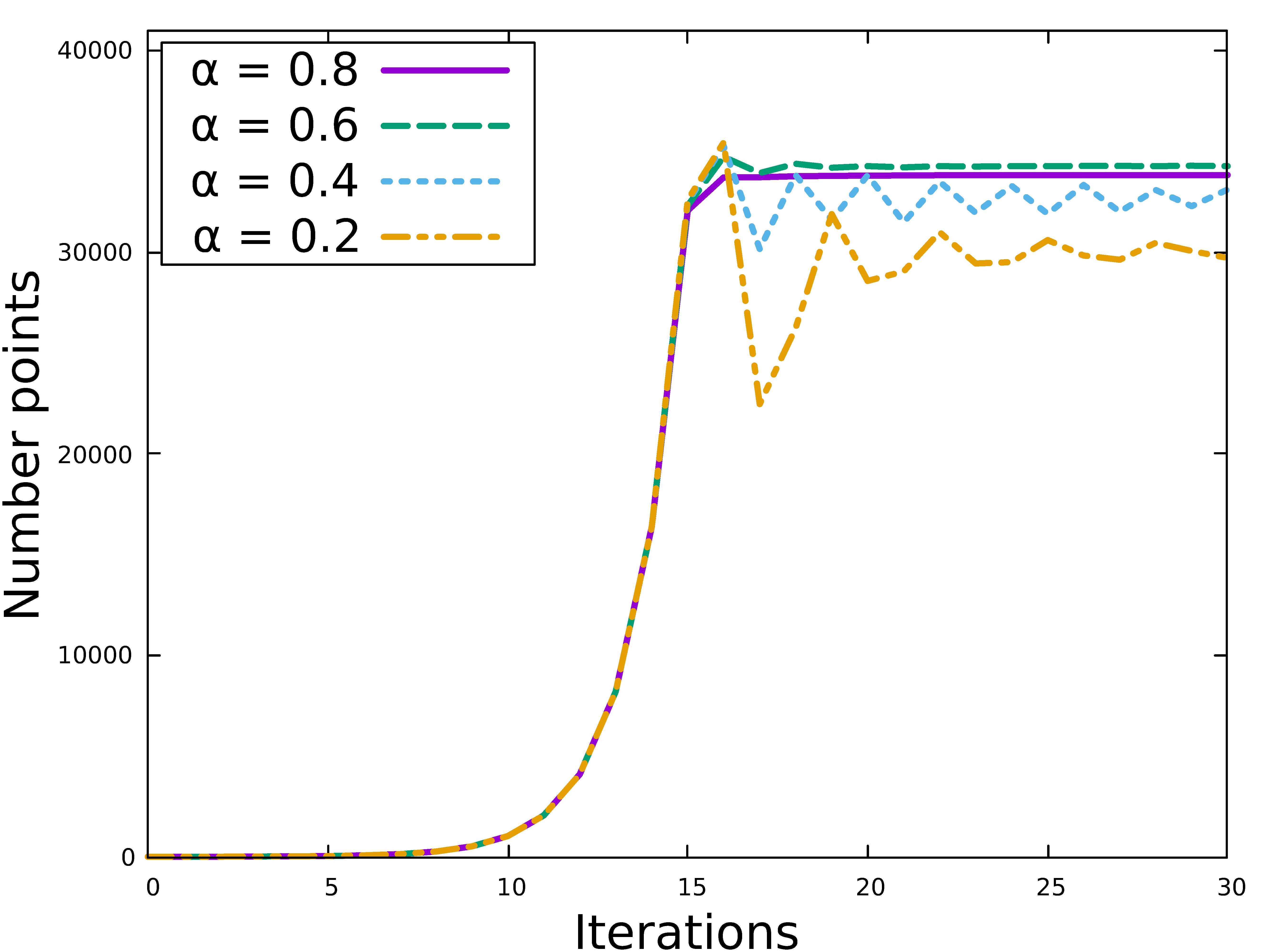 Low Hysteresis:
High Oscillations
Slow convergence
High quality

High Hysteresis:
Low Oscillations
Fast convergence
Lower quality
Timings
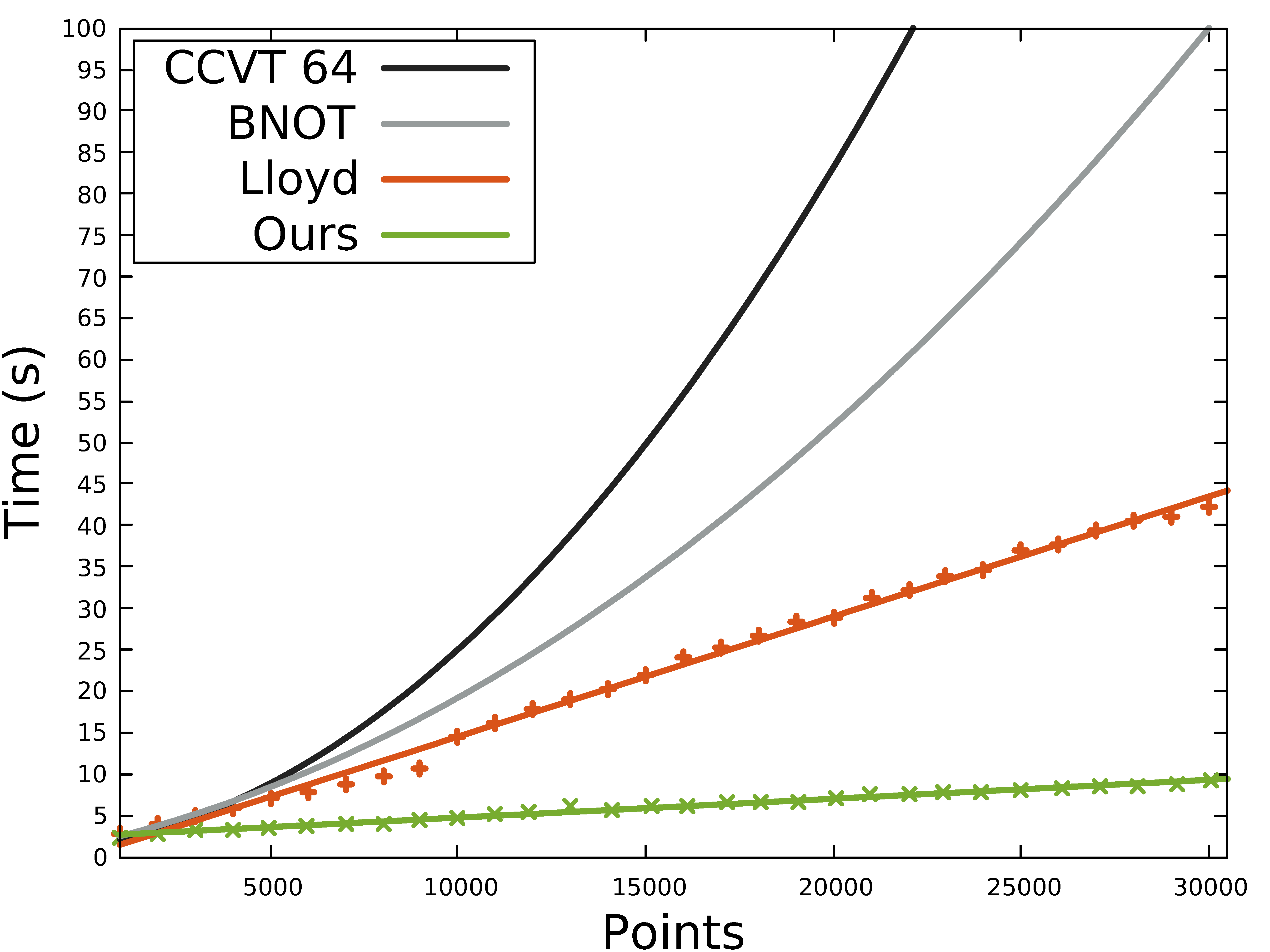 Test setup specs:
i7-4790k @ 4.0 GHz
Nvidia GTX 980 Ti
Evaluation of Intensity Reproduction
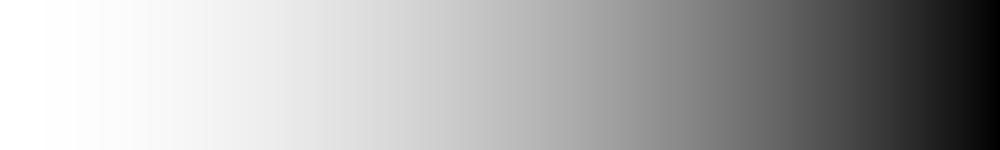 Reference
Q1: 1.55%
Q2: 10.92%
Q3: 29.69%
Q4: 57.83%
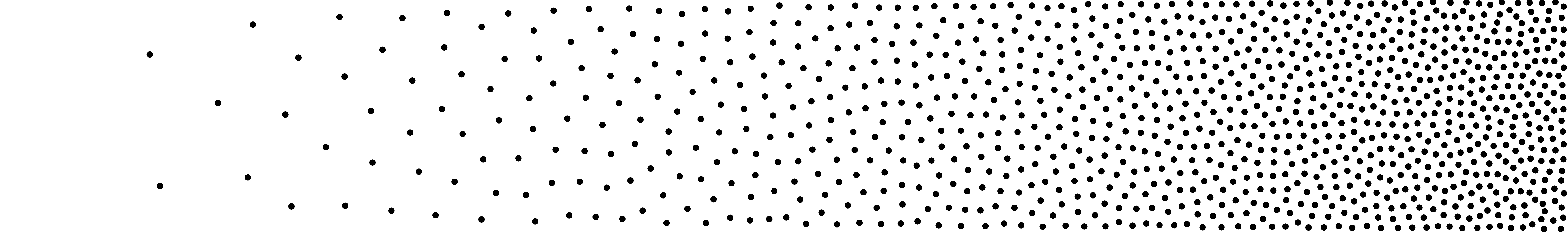 [de Goes et al. 2012]
Q1: 1.50%
Q2: 10.90%
Q3: 29.60%
Q4: 57.90%
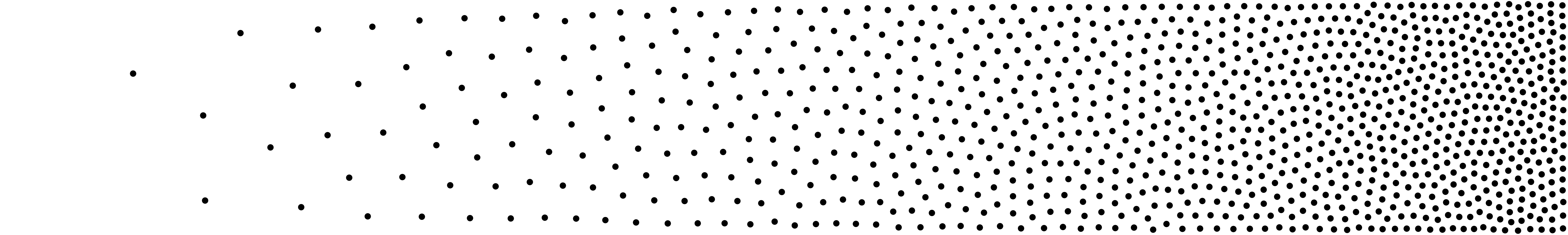 Q1: 1.64%
Q2: 10.97%
Q3: 29.73%
Q4: 57.65%
Ours
Evaluation of Spatial / Spectral Properties
Ours
CCVT
BNOT
Lloyd‘s Method
Fattal
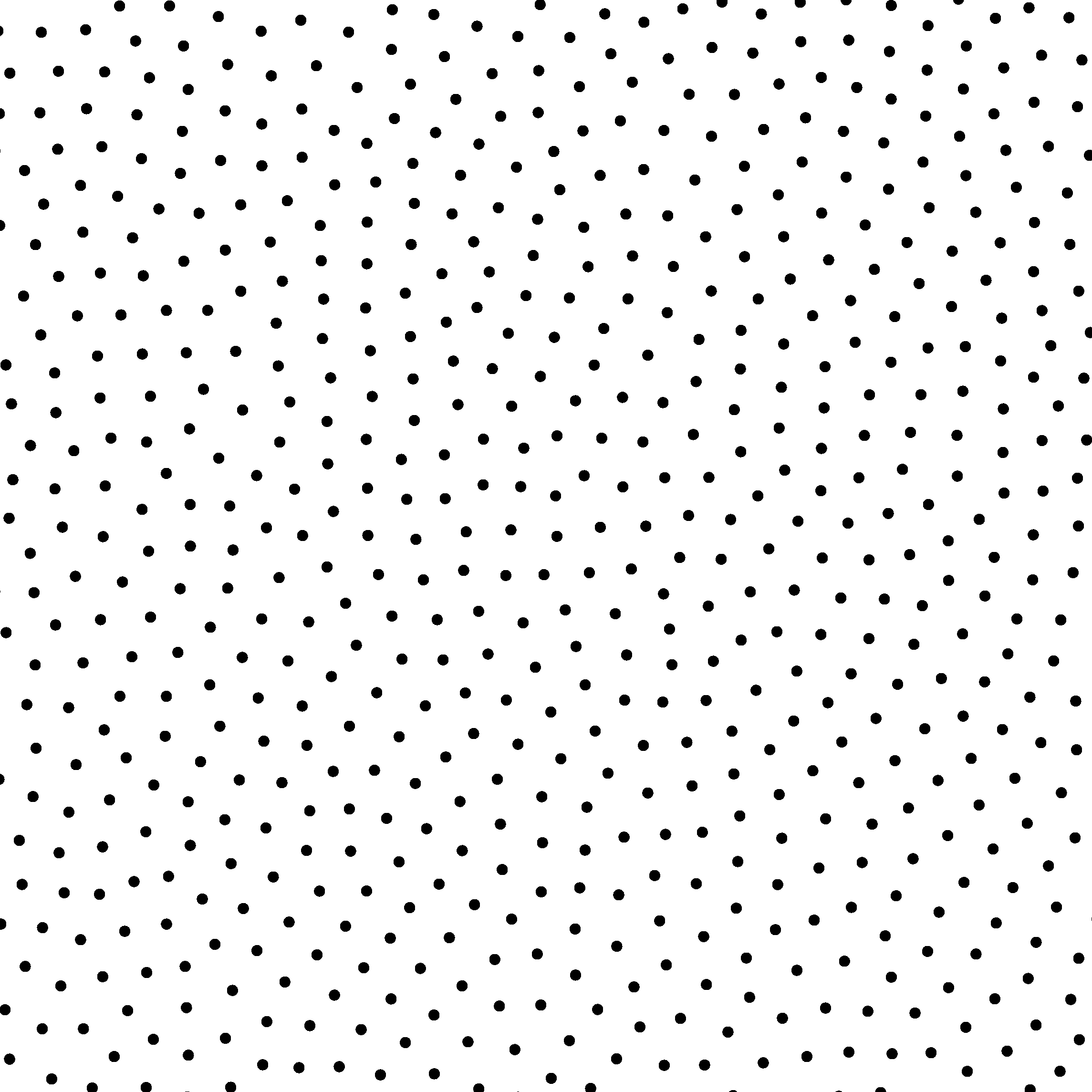 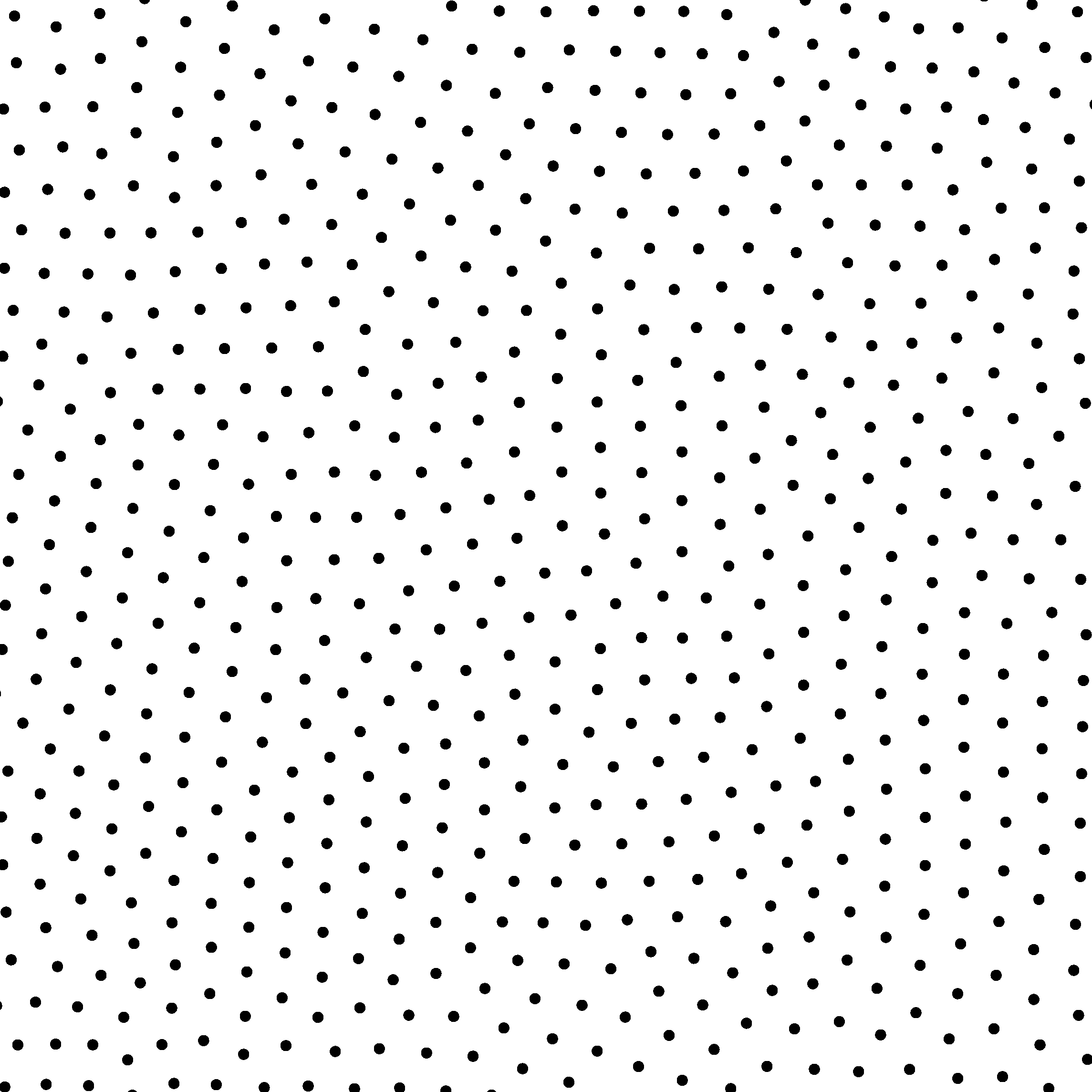 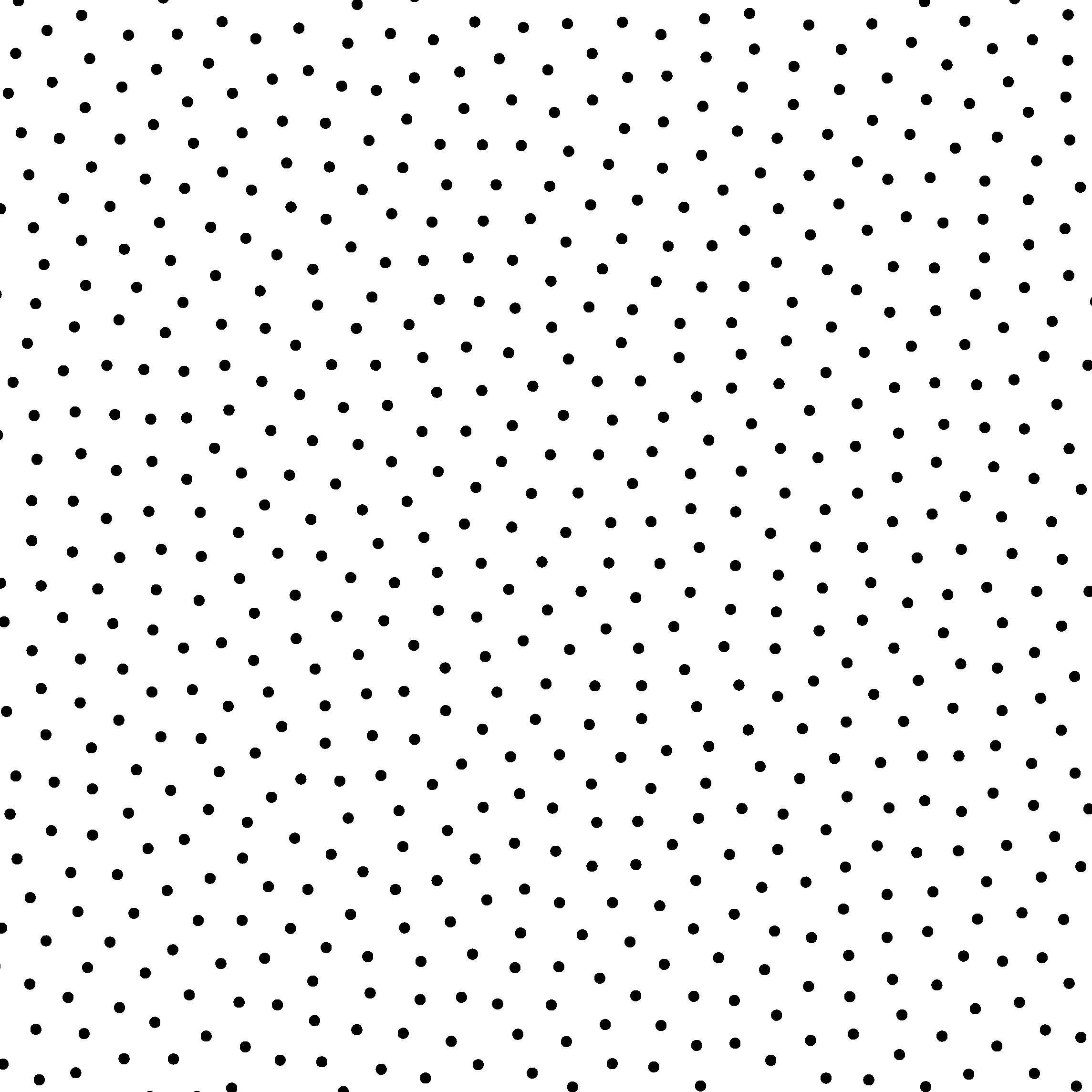 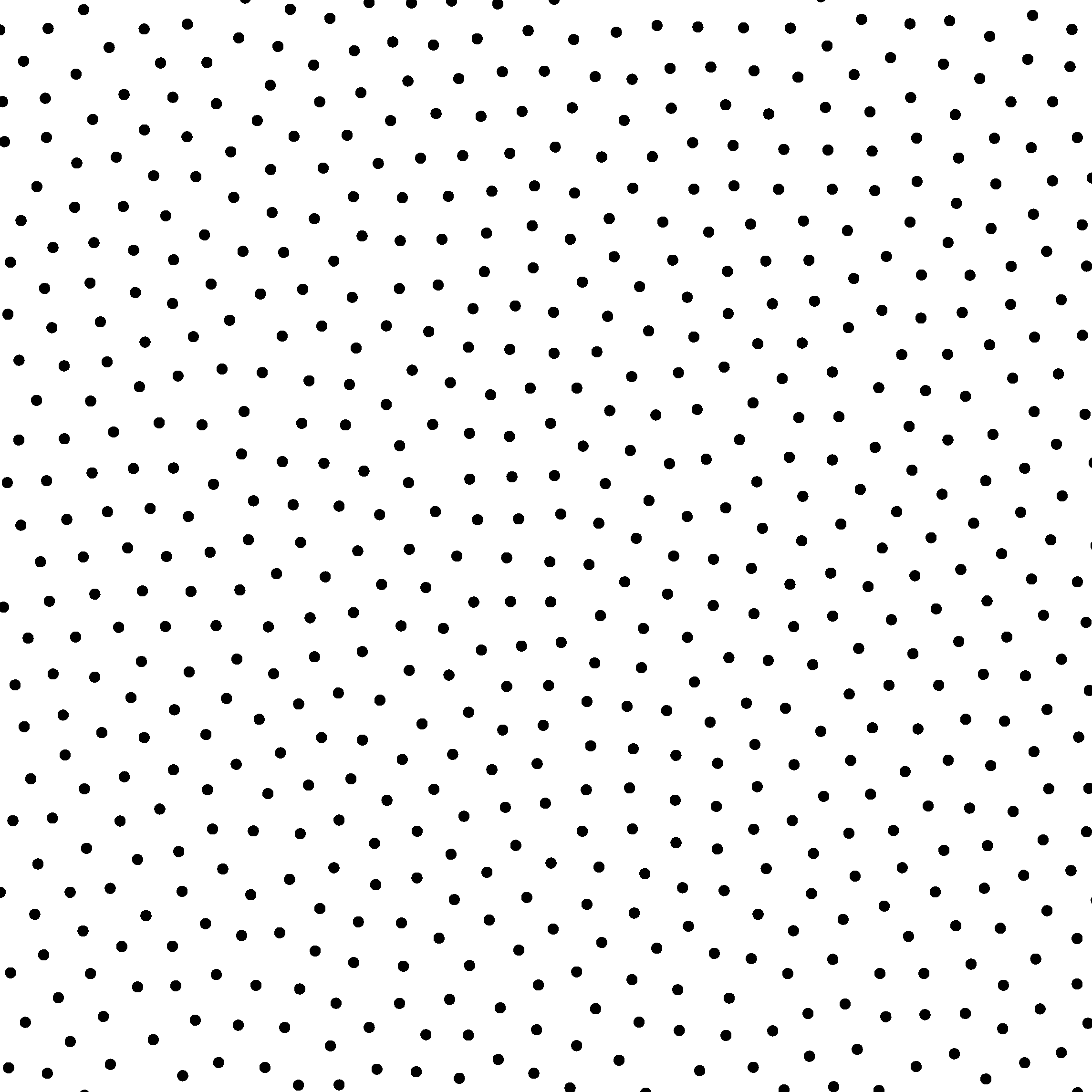 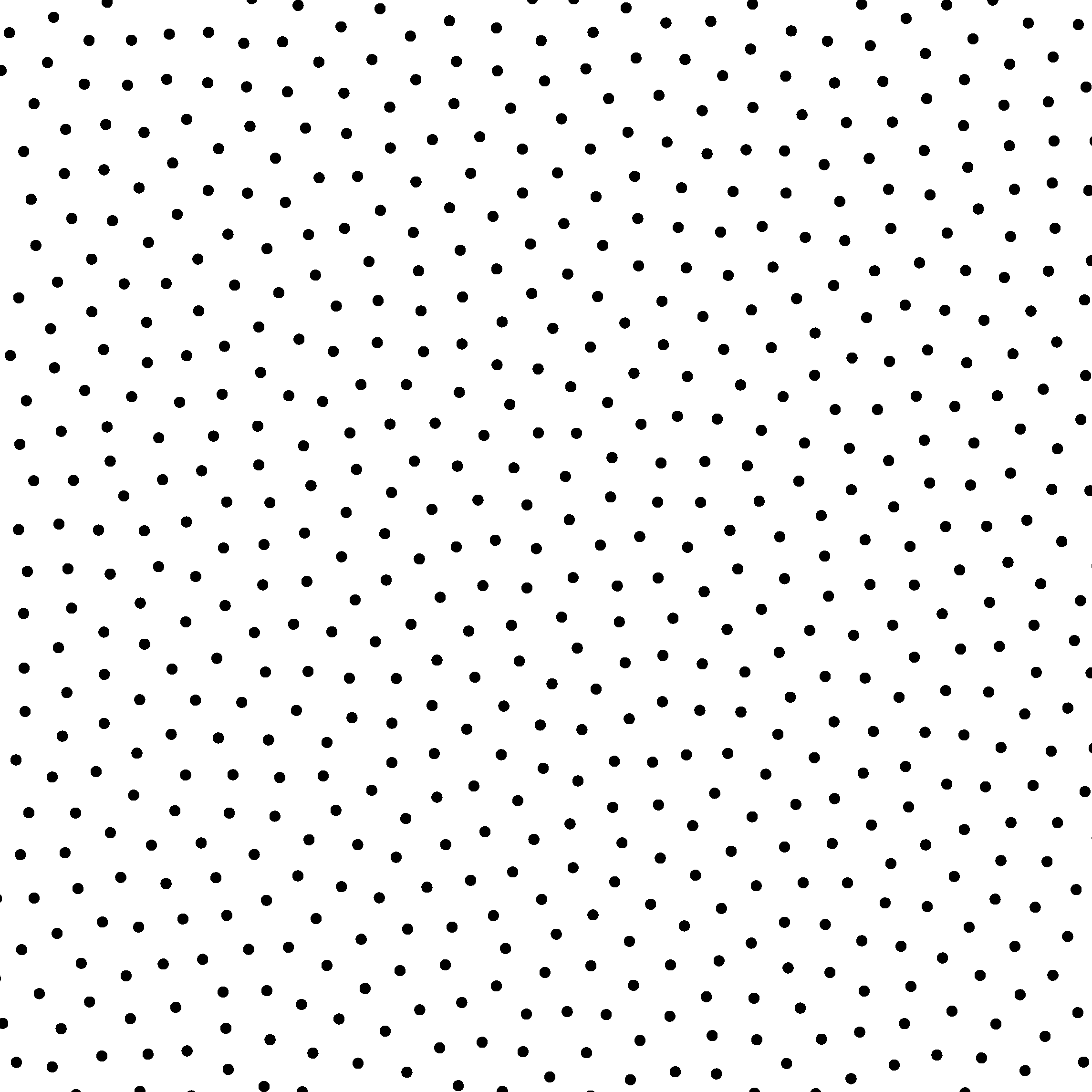 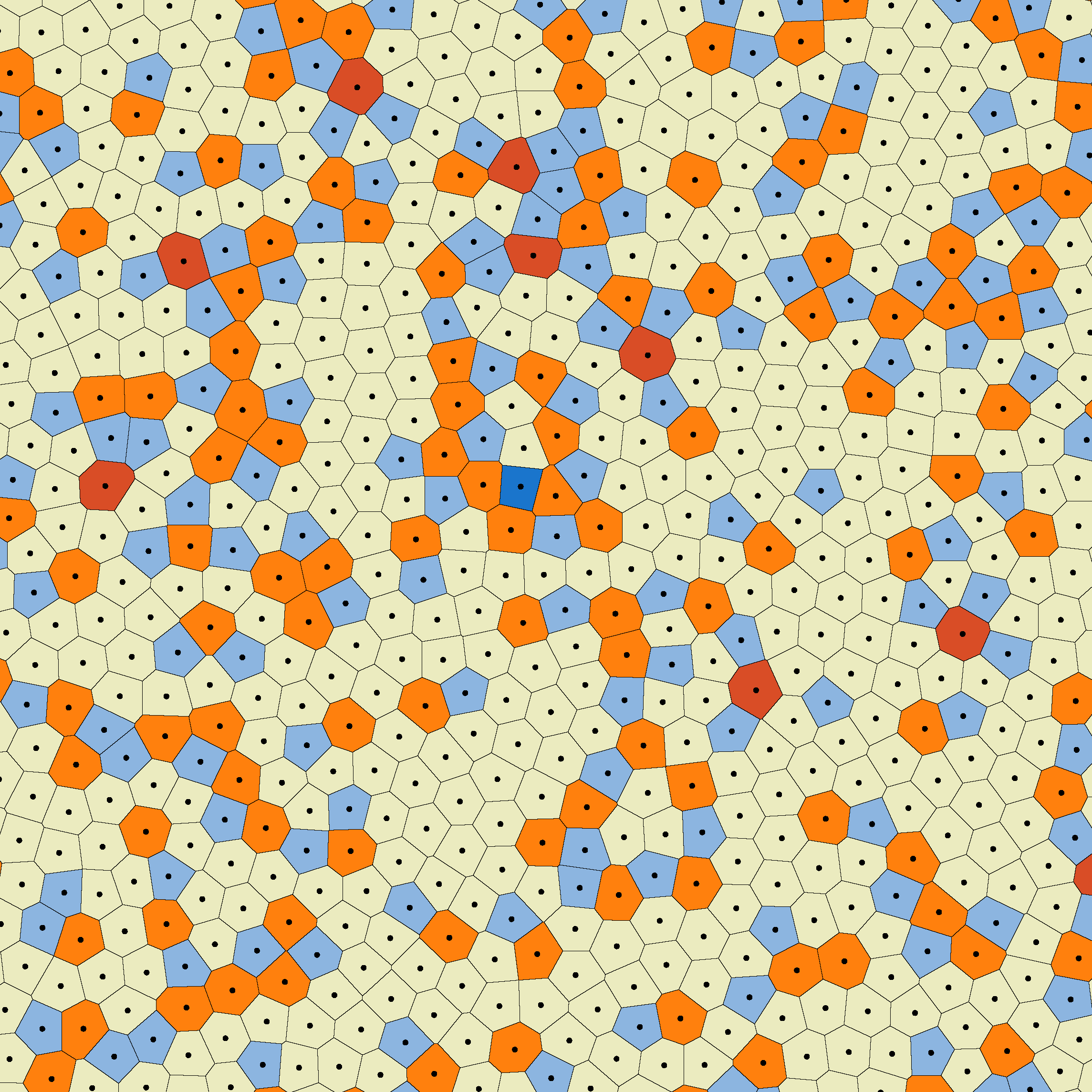 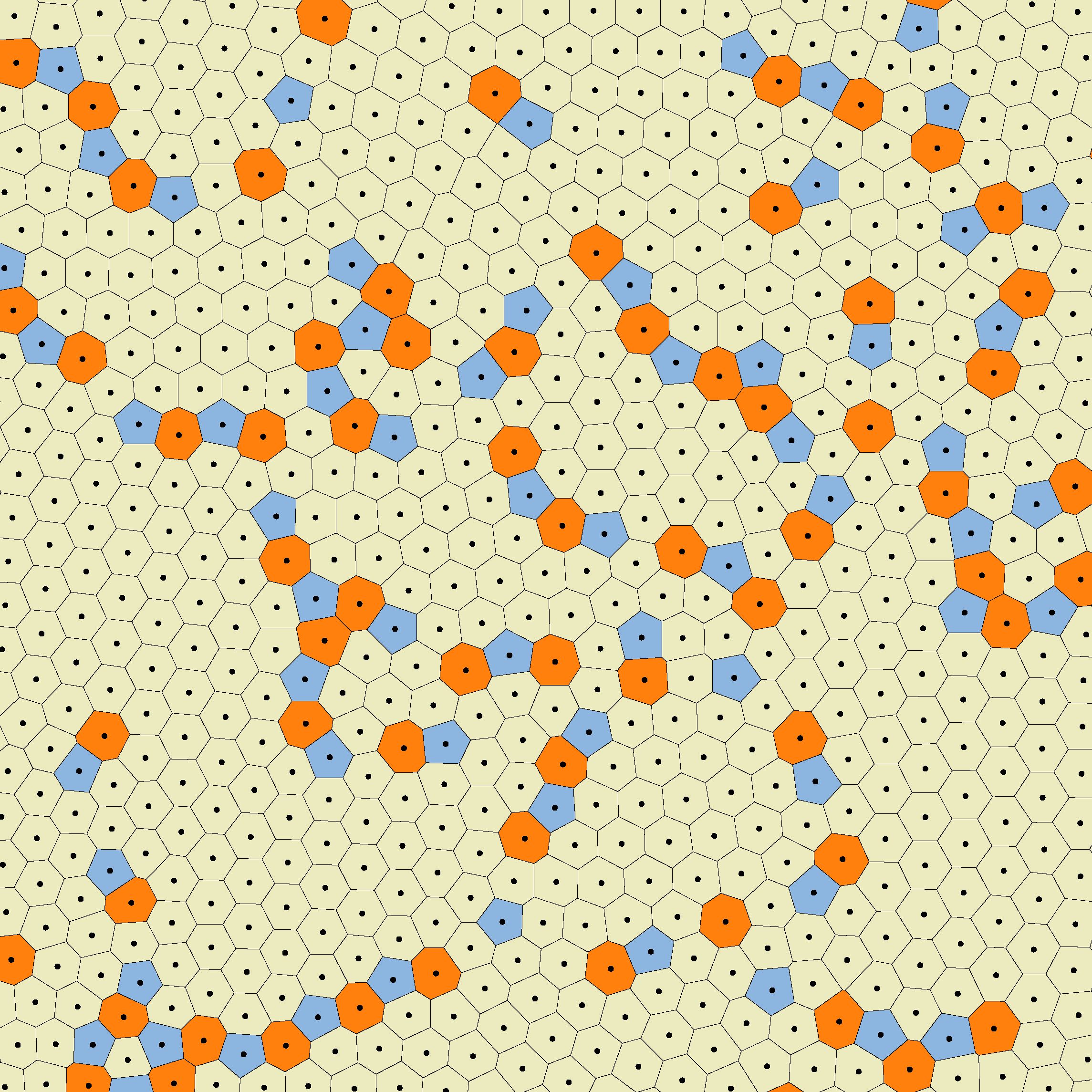 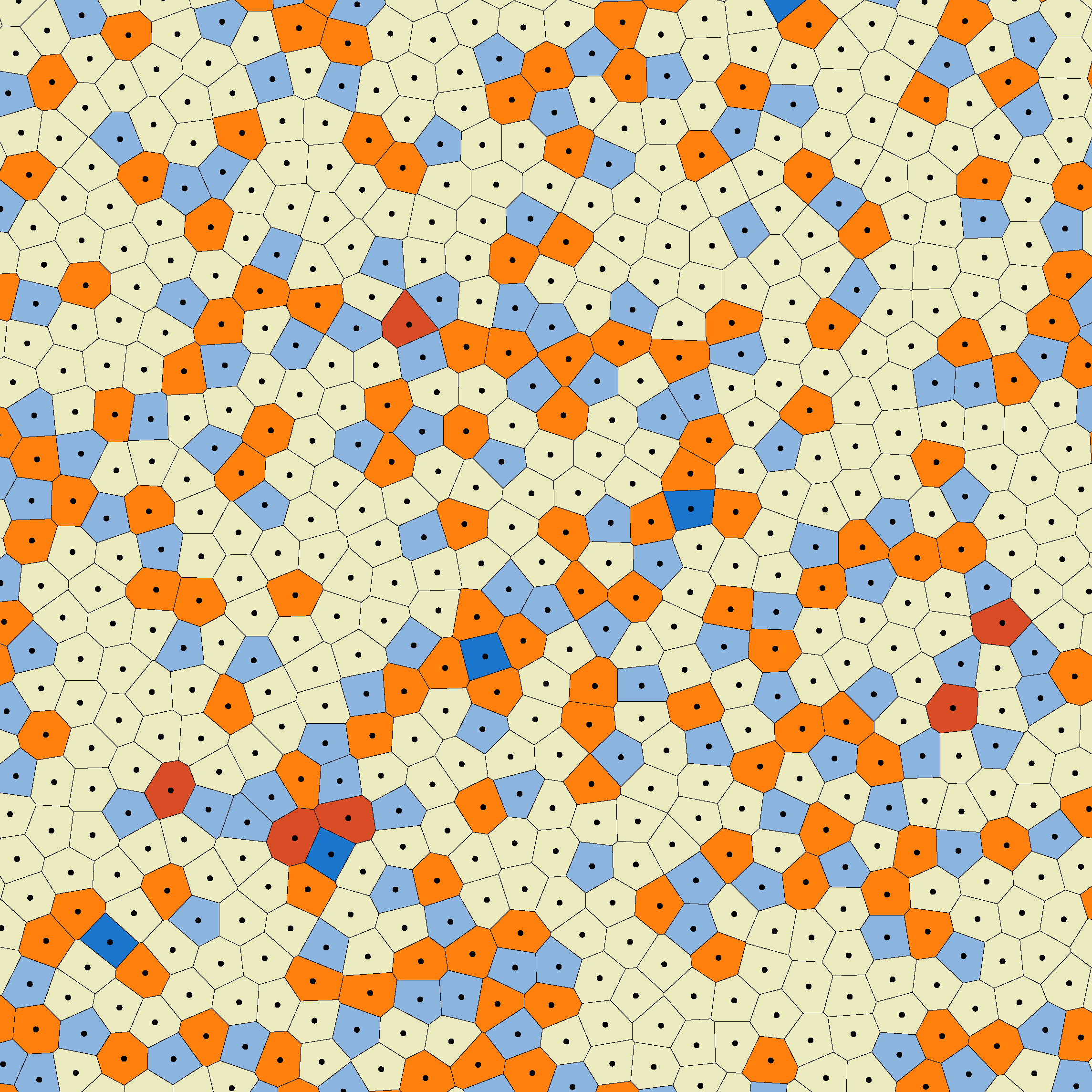 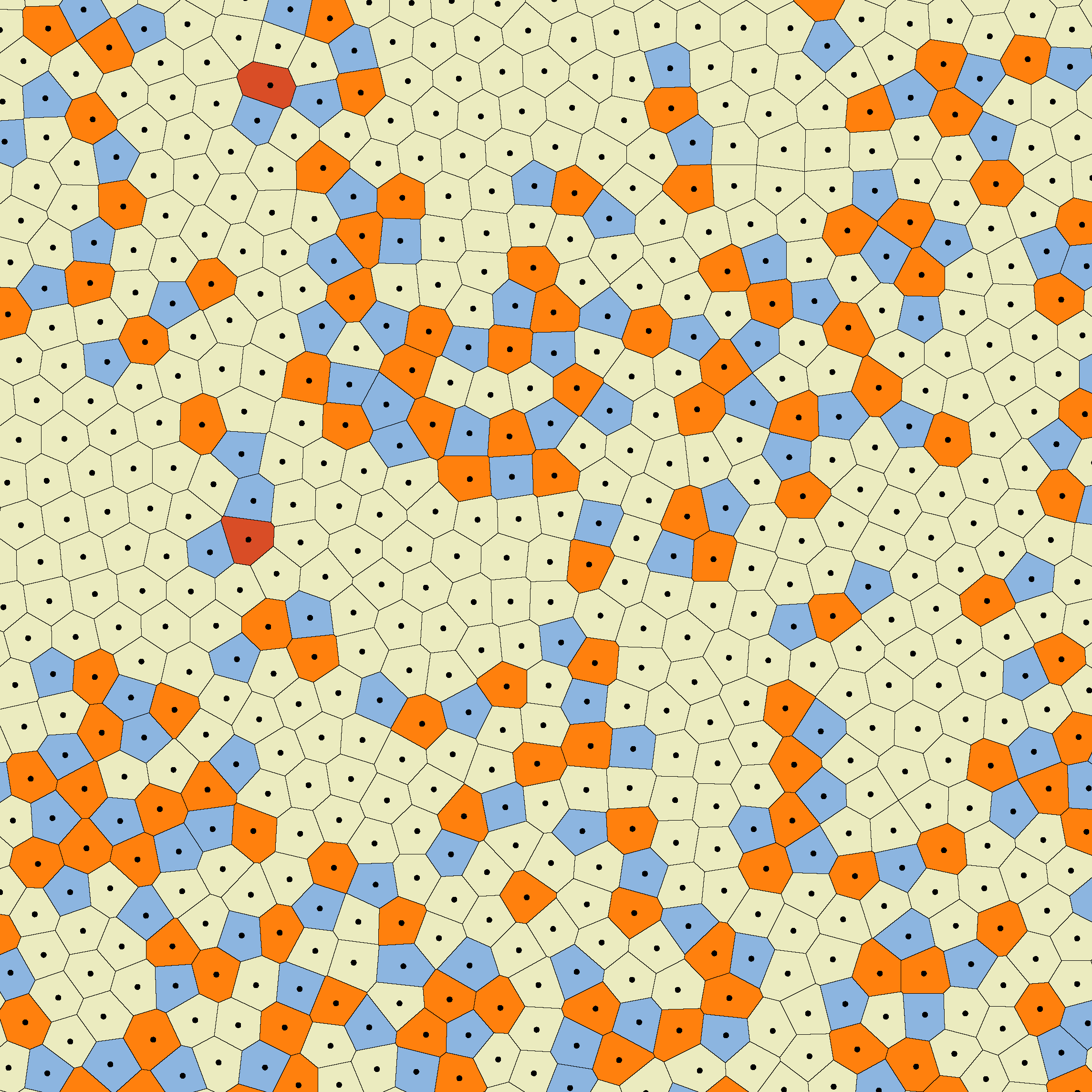 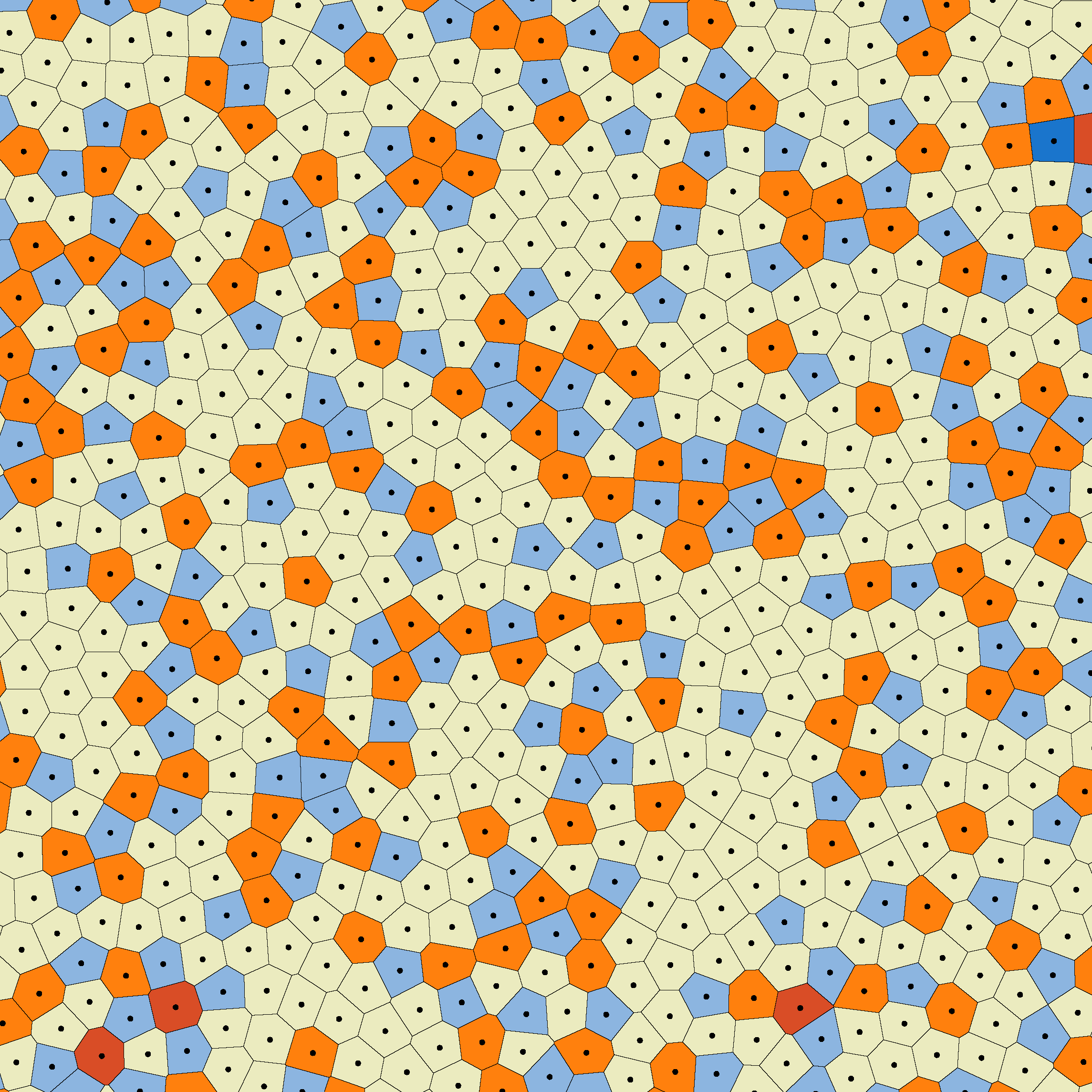 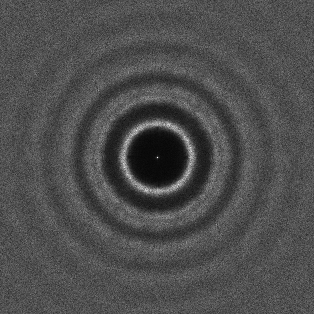 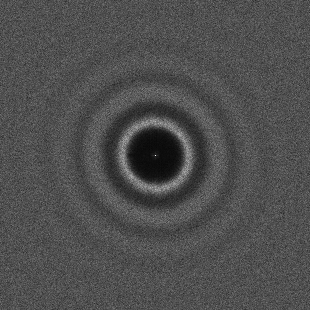 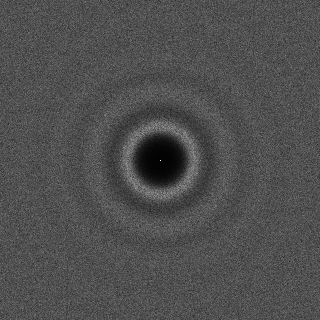 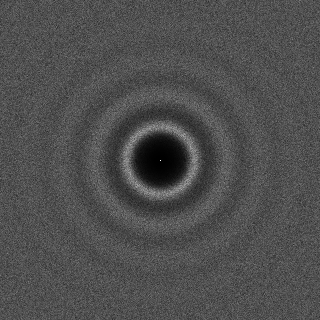 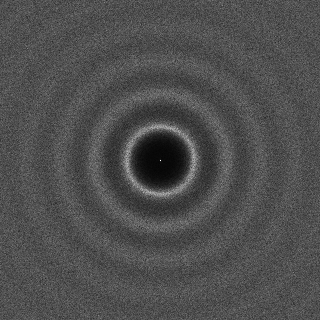 Animations
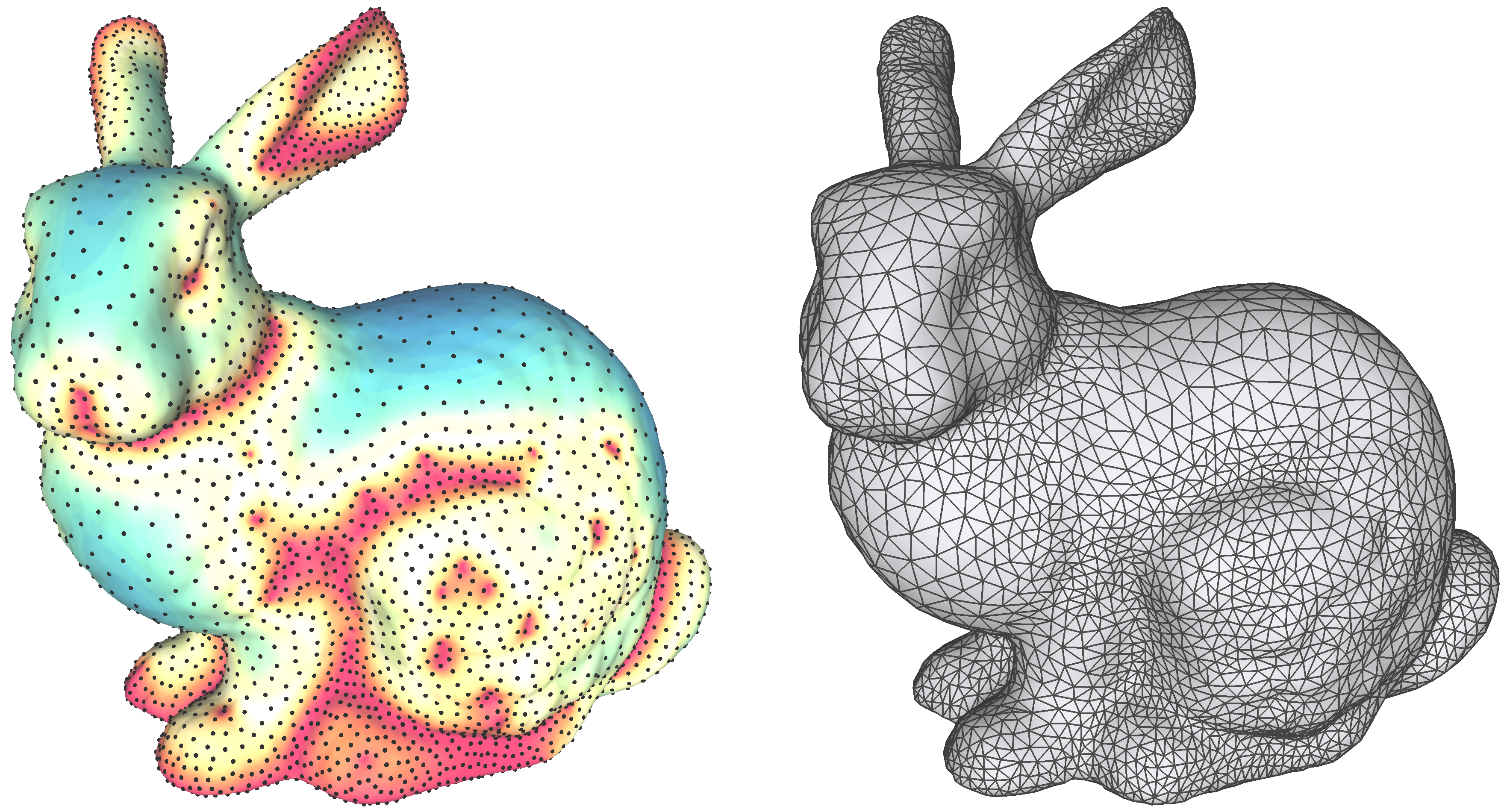 Conclusion
Simple yet efficient Stippling / Sampling approach.
Rapid convergence
Similar output quality to recent works

Adaptive point size / Automatic number of points.

Works well in different domains.
Animation
3D Geometry
Future Work
Local error diffusion.
Split / Merge error propagation

Advanced split operations.
Number seeds based on error

Convergence prediction.

Higher dimensions.
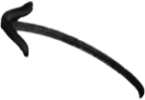 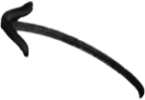 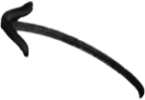 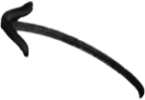 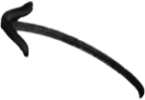 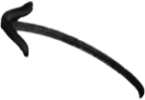 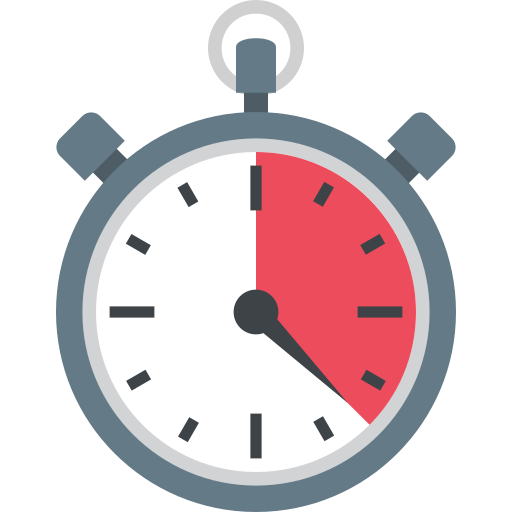 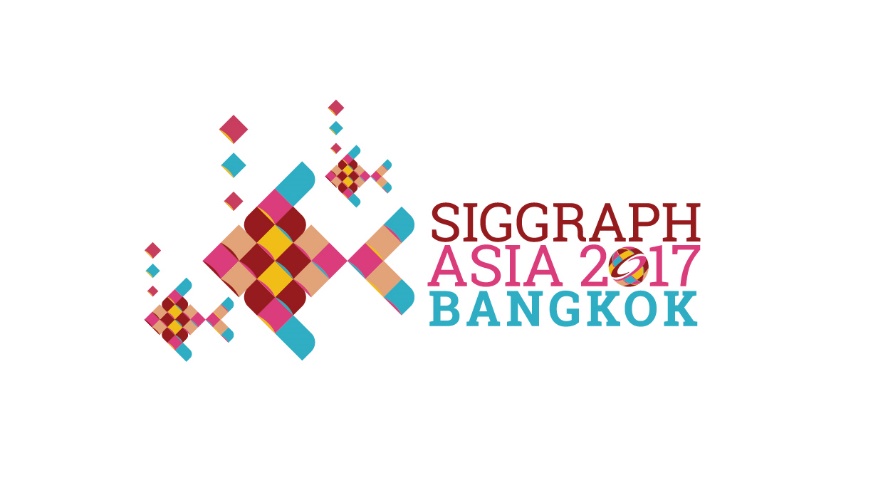 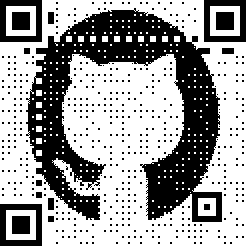 Thank you!
Code available:github.com/MarcSpicker/LindeBuzoGrayStippling

Contact:marc.spicker@googlemail.com
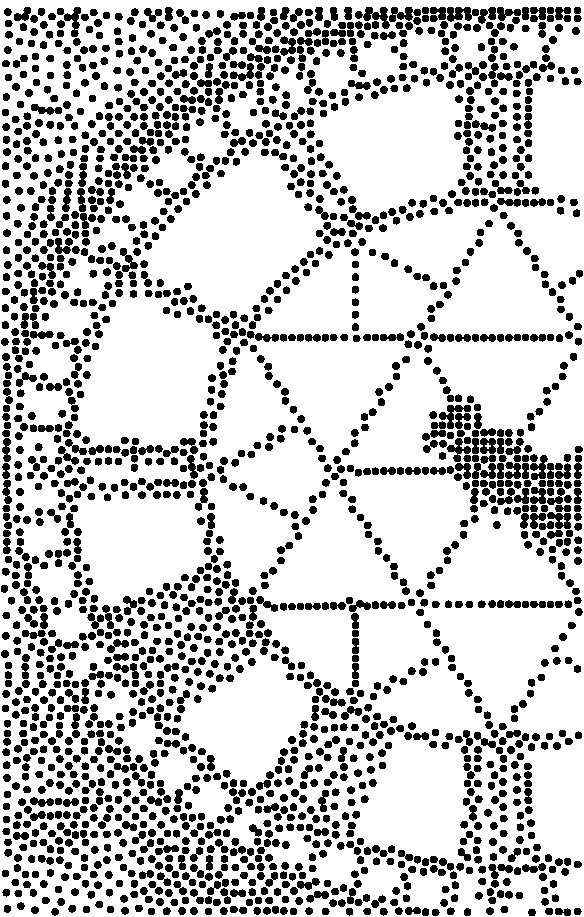 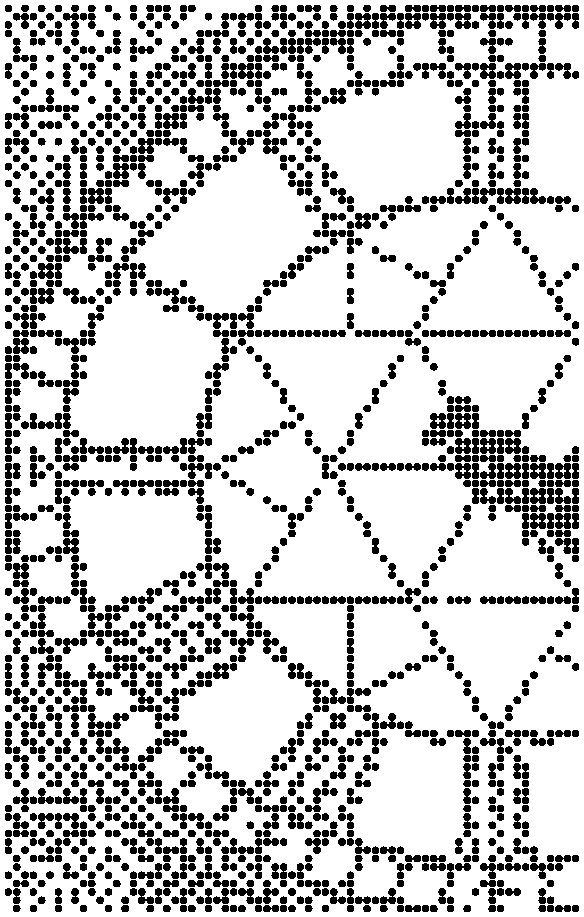 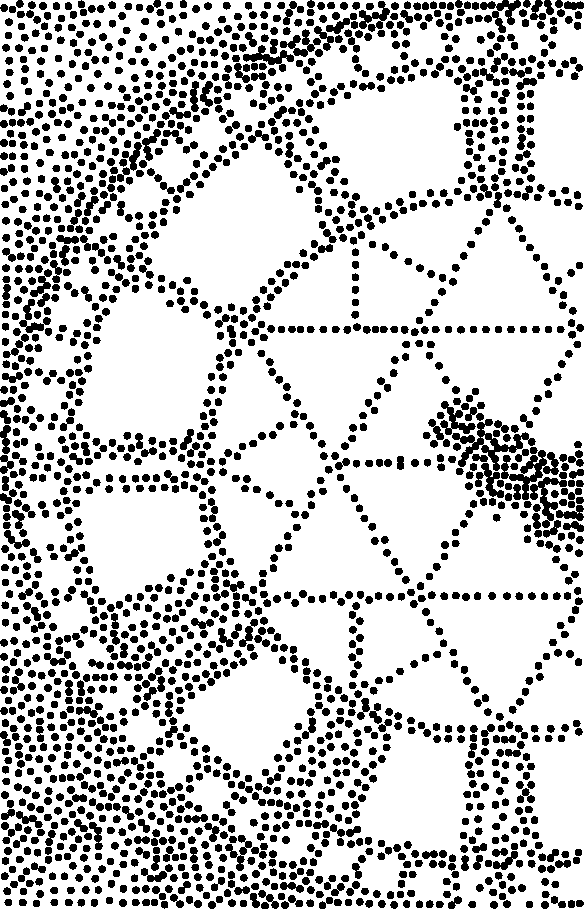 Ours
Floyd Steinberg 2D
+ 10 Lloyd Iterations